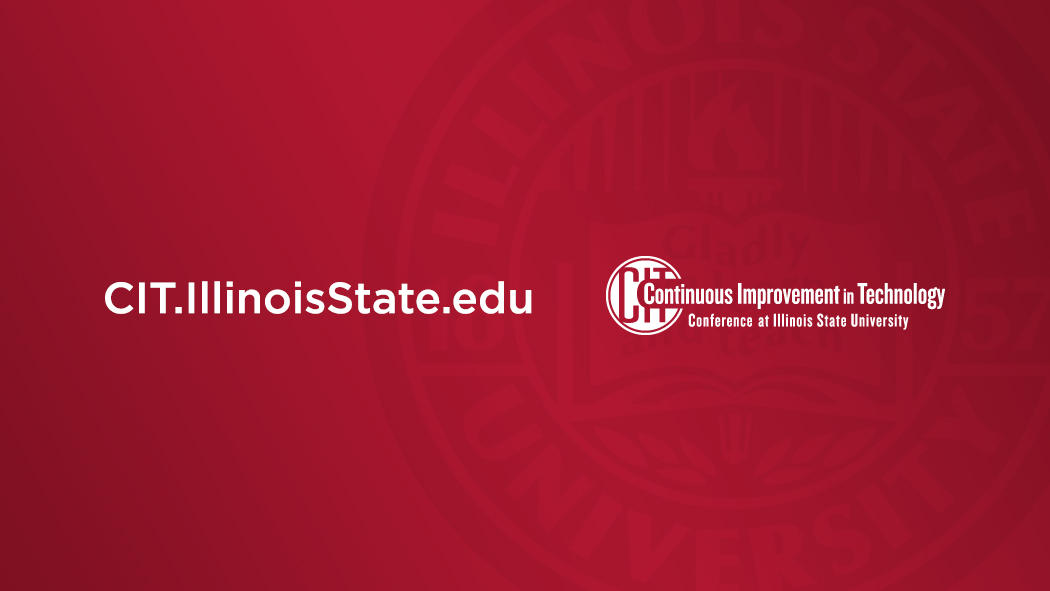 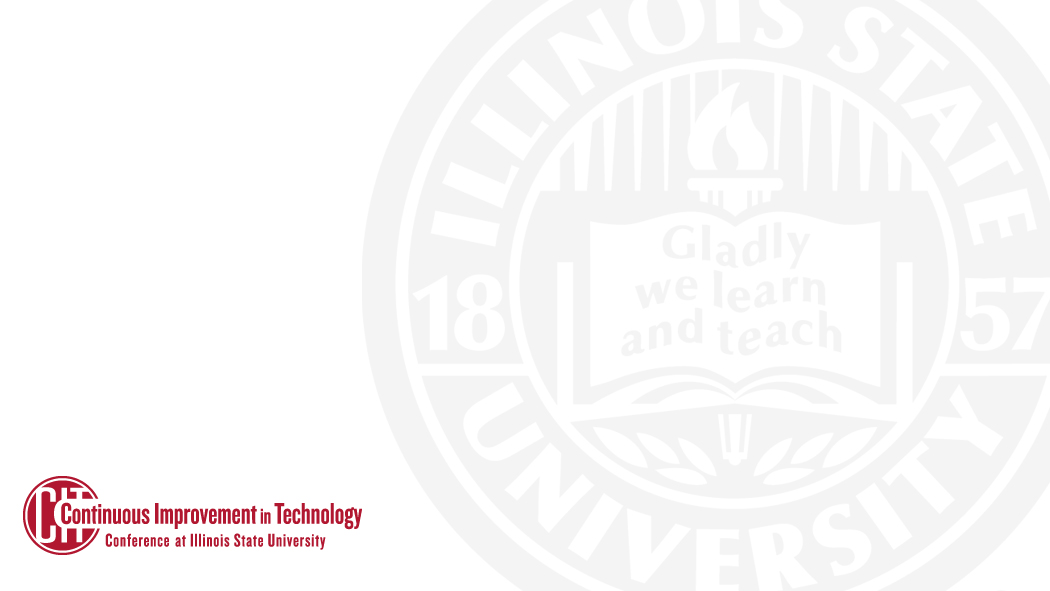 IT News
Many thanks to our sponsors for all things CIT: 
AT, OAT, TechZone, and the College of Business!
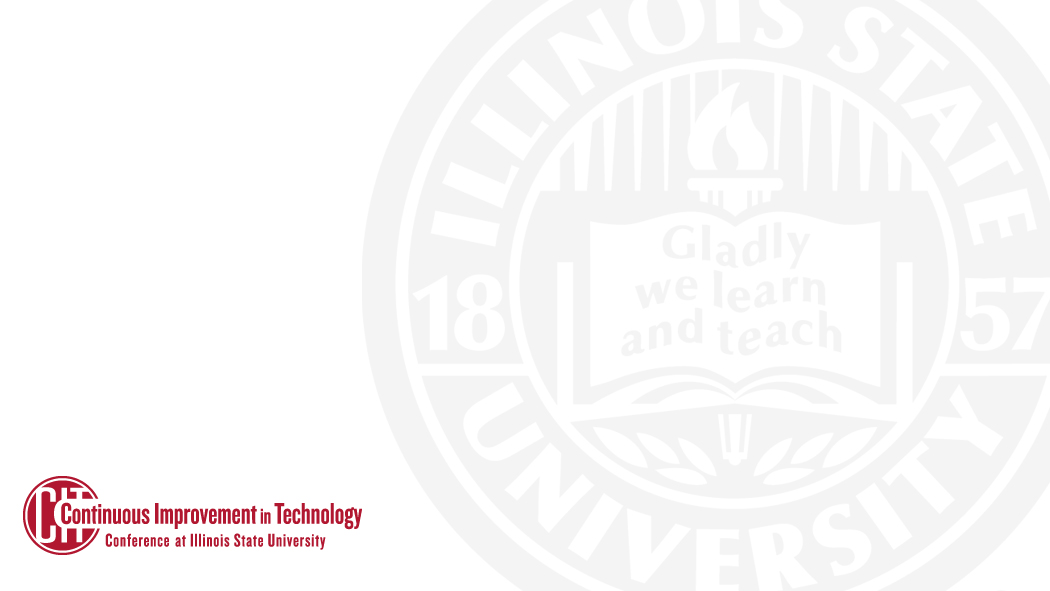 Opening Remarks
Shari Zeck, Interim Dean of Milner Library
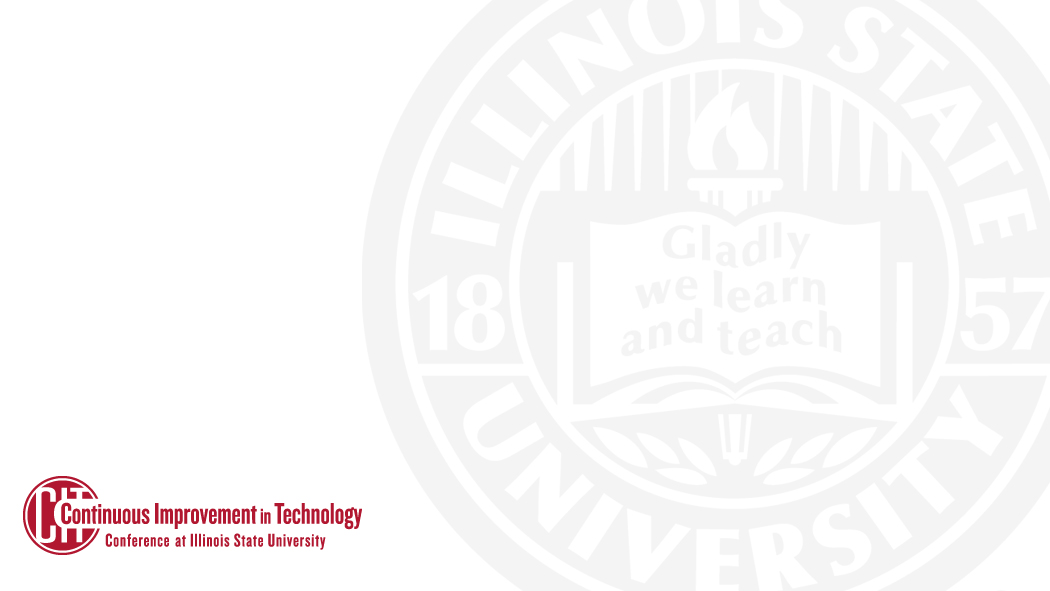 Enterprise Data and Analytics (EDA)
Data Warehouse
Use ETL Tools to transform relational database information into dimensional 	data marts focusing on business processes.

Existing Data Marts:  	              Census			Records and Enrollment	
	Emergency Management             Admissions		         Registration 				HR Contract Information              Financial Aid

Secondary source of information for Campus Solutions data in outage 	situations for critical systems.
		Emergency Management
		Admissions Application
Rachel Hart, AT EDA
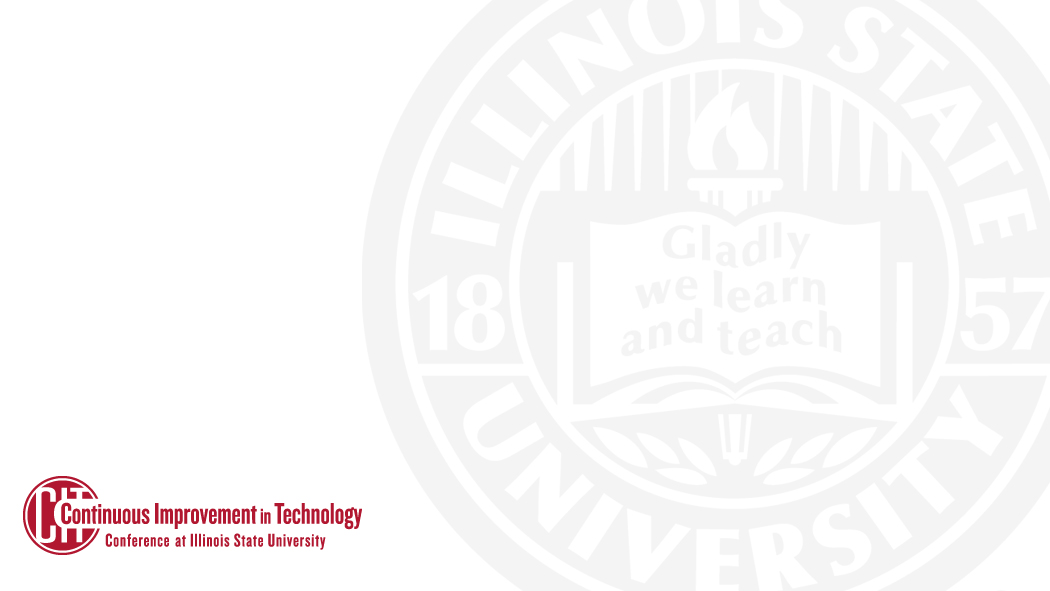 Cognos
Supported on all browsers
Access requests via Cherwell or TSC.
Job Aids are available on data.illinoisstate.edu/training/resources
User support tickets assigned to EDA
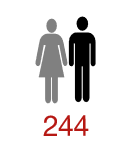 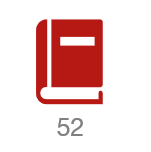 Rachel Hart, AT EDA
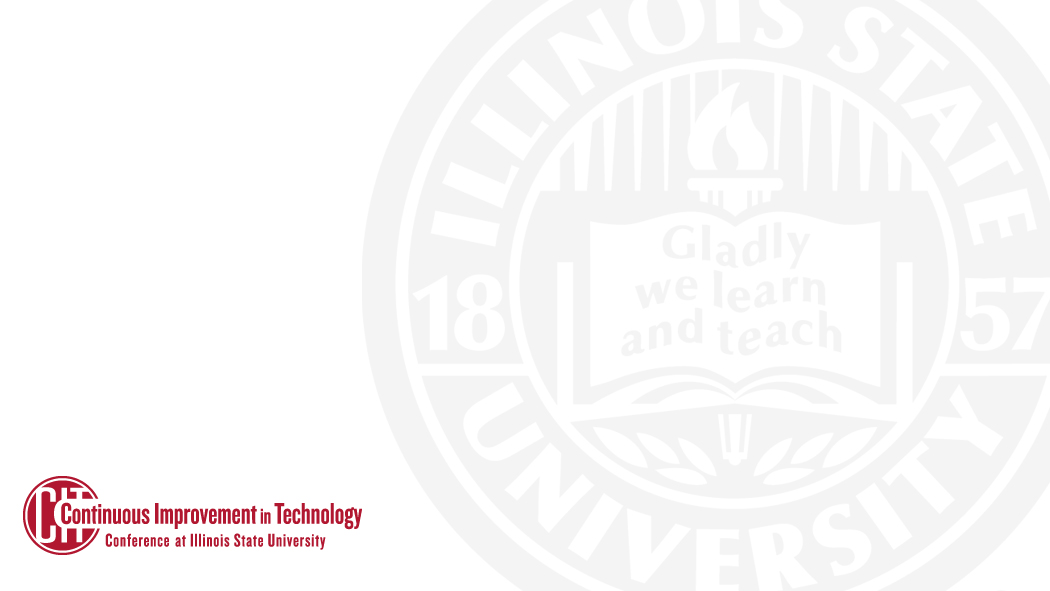 Analytics
Creating Predictive Models for identification of FTIC students at risk for not returning the second year
Units involved



Two Models are currently active
1st Term model, provide information based solely on information available prior to 1st term
HS GPA 
ACT/SAT Scores
FAFSA Information/Unmet Need
2nd Term model, strongest predictor 1st term GPA
Involvement
Unmet need
Rachel Hart, AT EDA
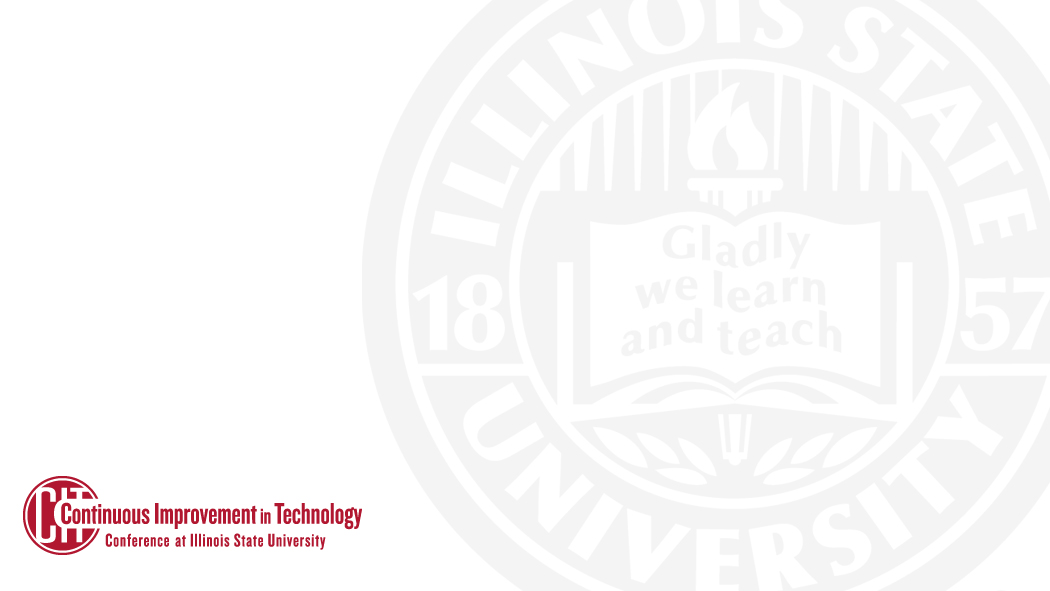 Select Survey – It’s been real…
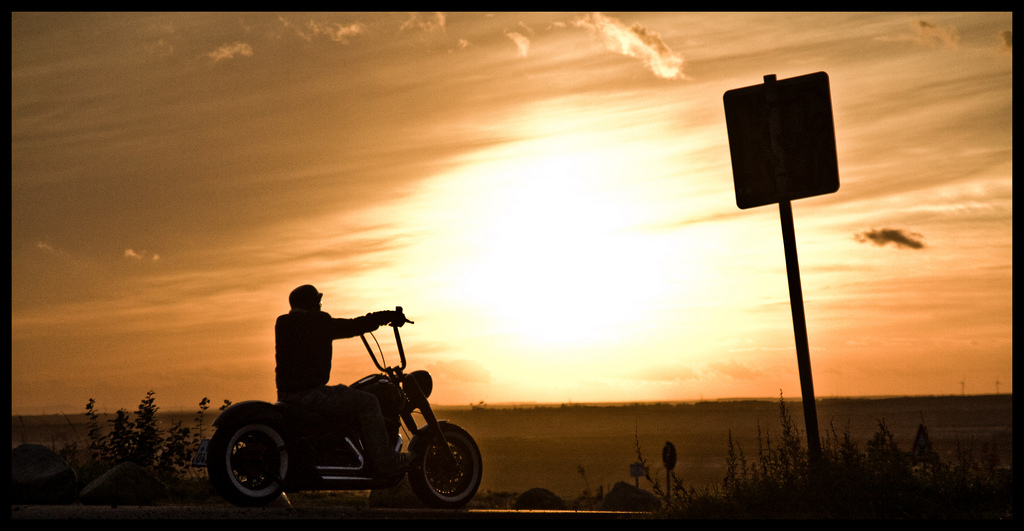 Instance managed by WEB went offline 10/15/2017
CAS-IT managed instance will be offline 12/19/2017
Arturo Ramirez, WEB
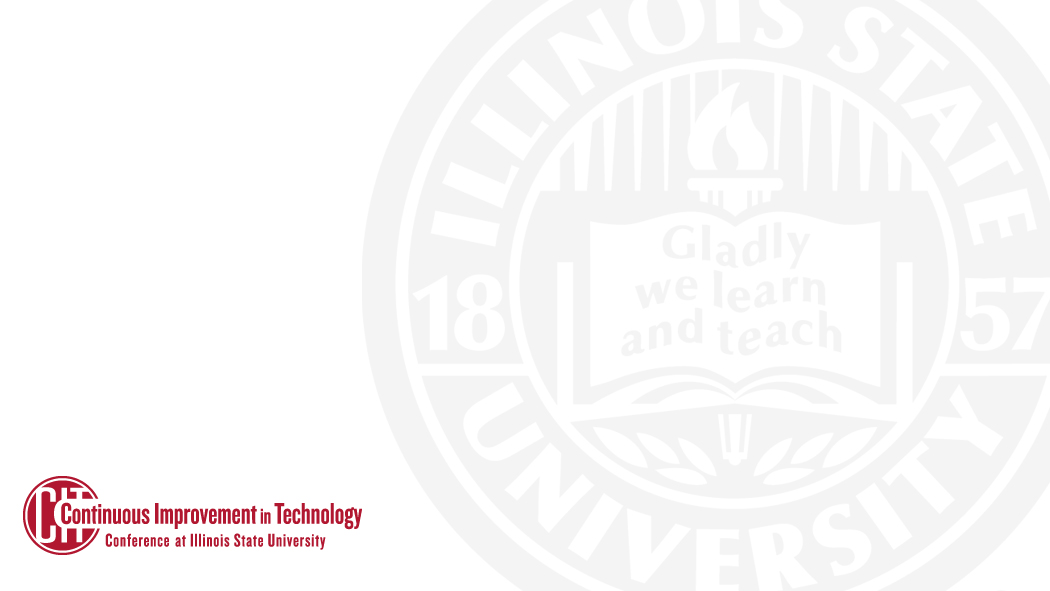 Qualtrics - About.IllinoisState.edu/Qualtrics
Use for surveys that are research
Use for surveys related to program review, course and faculty evals, etc.
Adhere to data security standards
Intending to publish? Go through IRB
Qualtrics surveys and data stay with their assigned accounts
Think before having a GA set them all up for you in their profiles
Formstack is a valuable but limited resource! 
700 User Accounts
3000 Active Forms
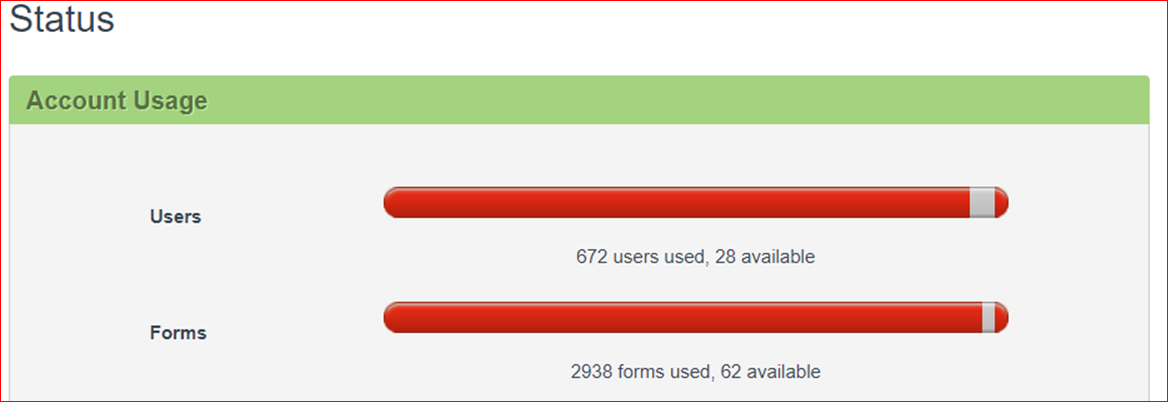 Arturo Ramirez, WEB
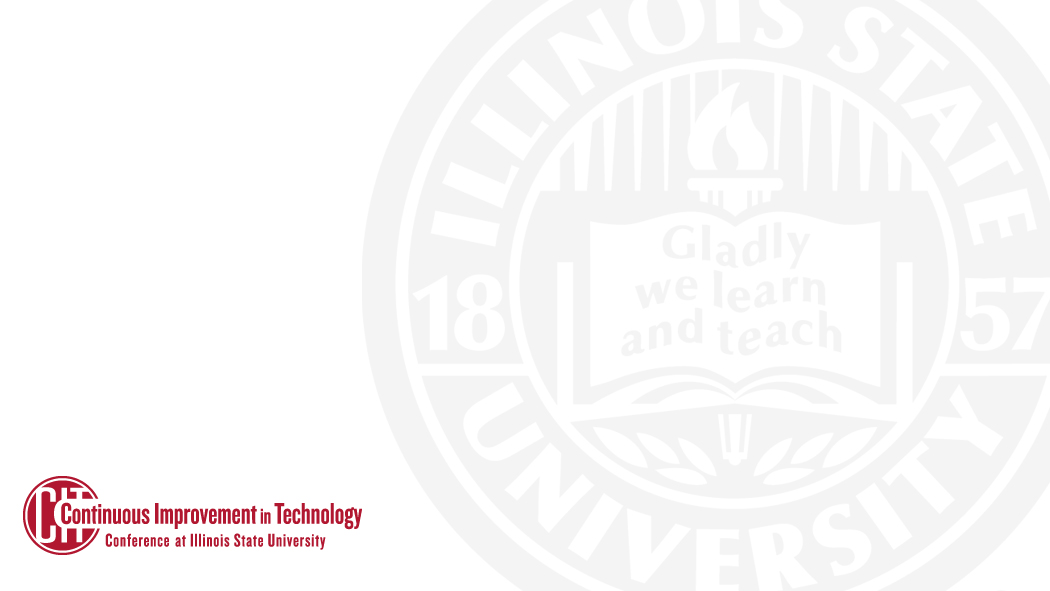 My.IllinoisState – Timely reminders and alerts
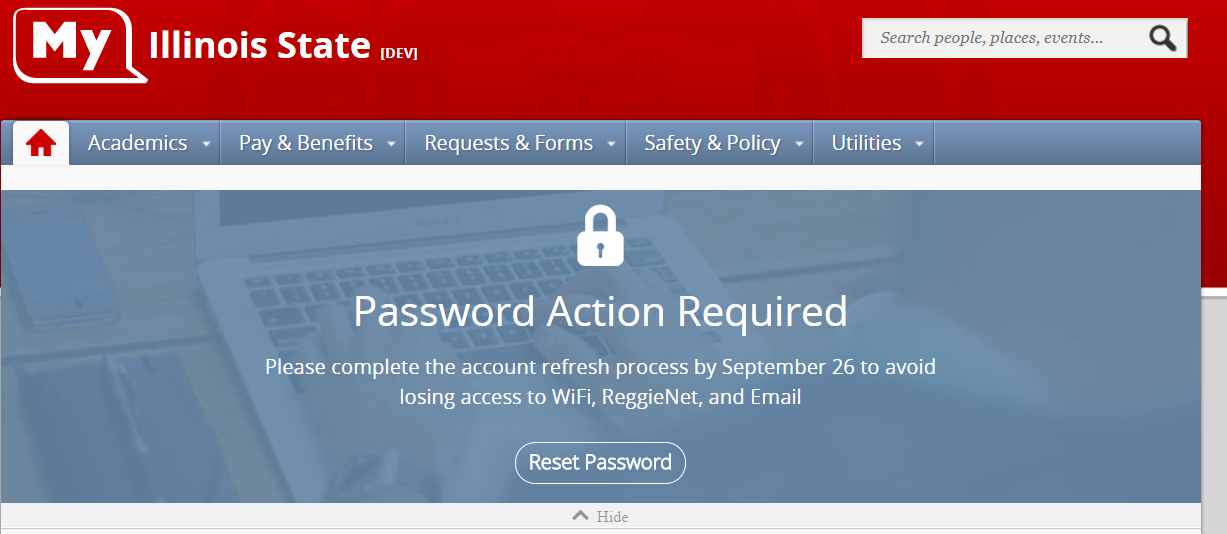 Arturo Ramirez, WEB
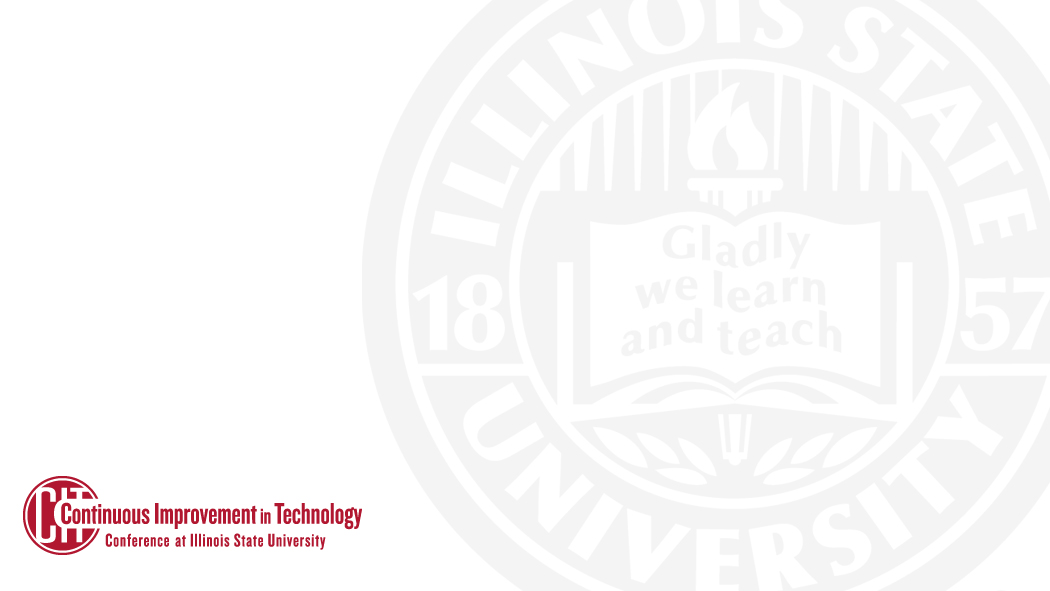 My.IllinoisState

Account refresh process banner
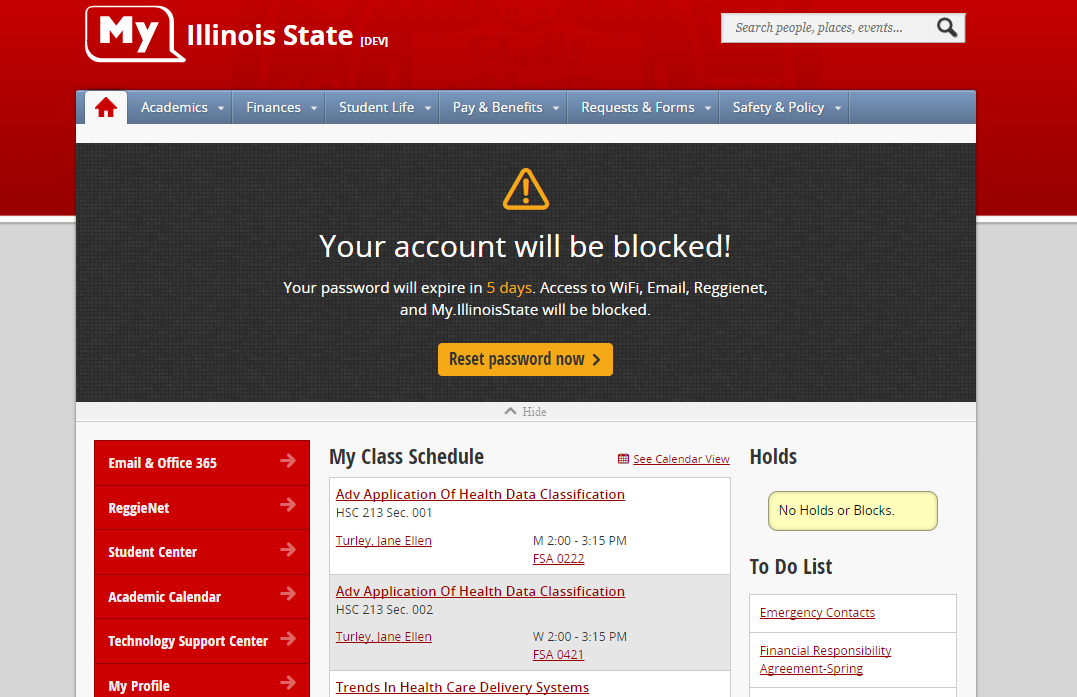 Arturo Ramirez, WEB
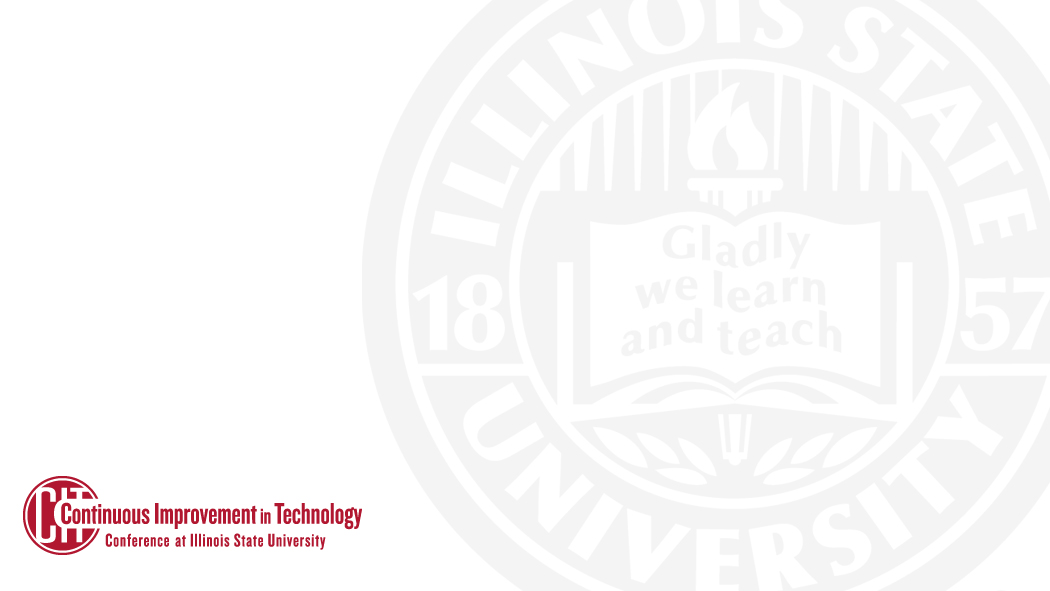 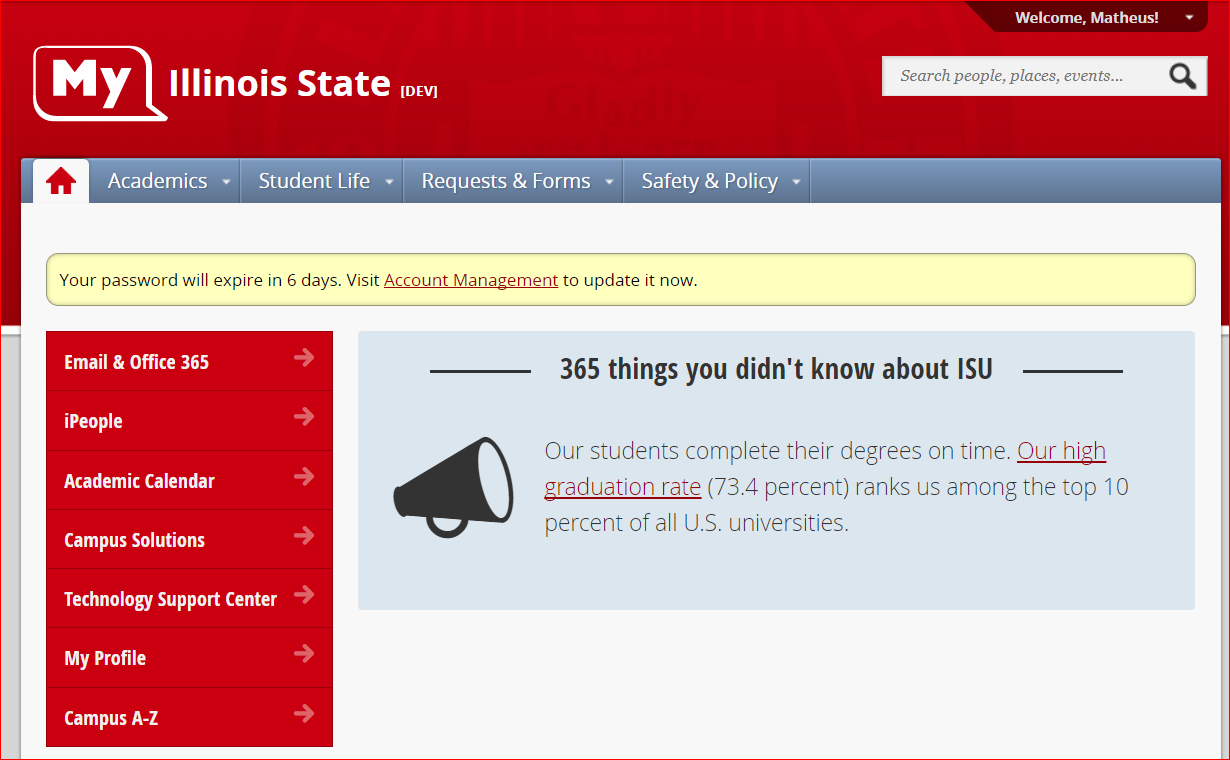 My.IllinoisState

Password expiration alerts
Arturo Ramirez, WEB
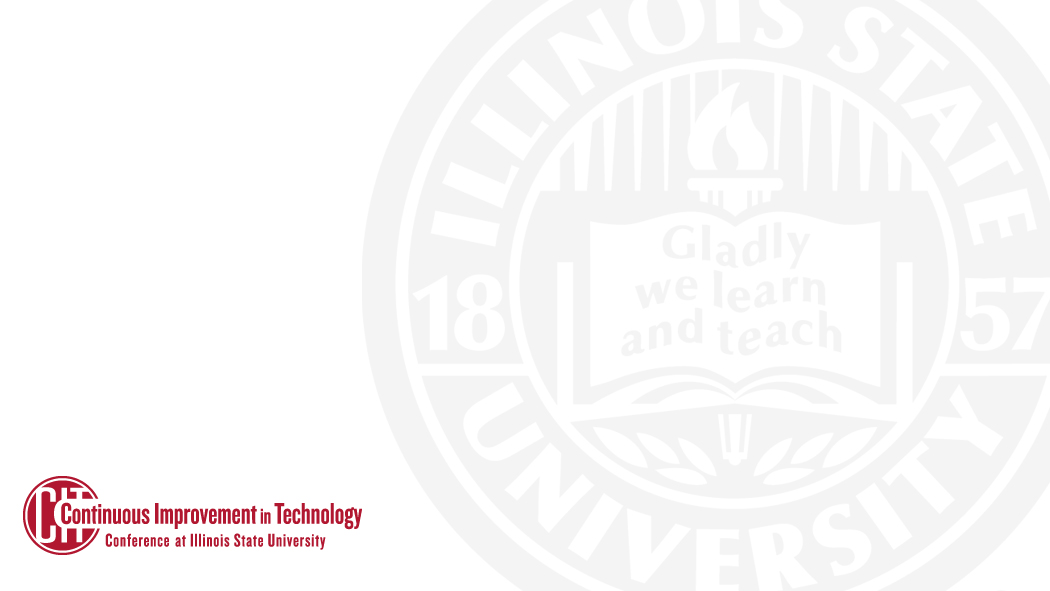 ISU Homepage
Incremental iterations
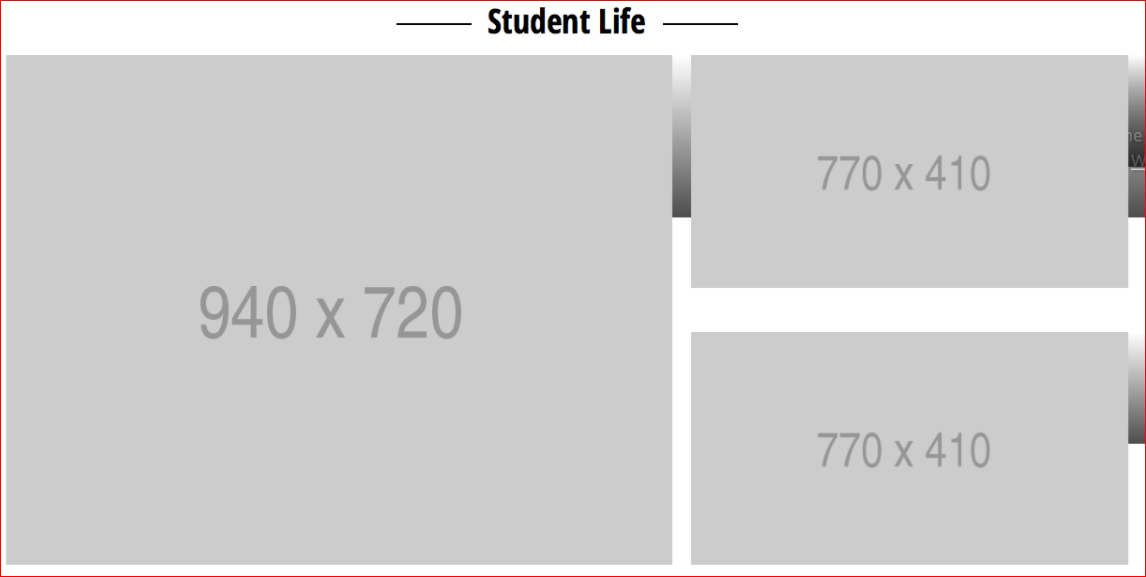 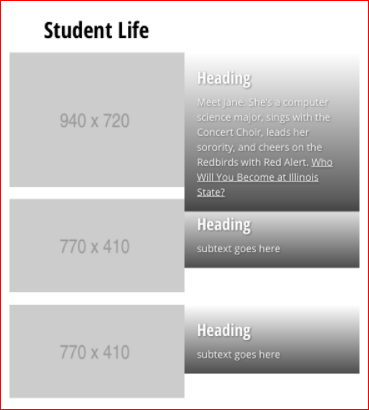 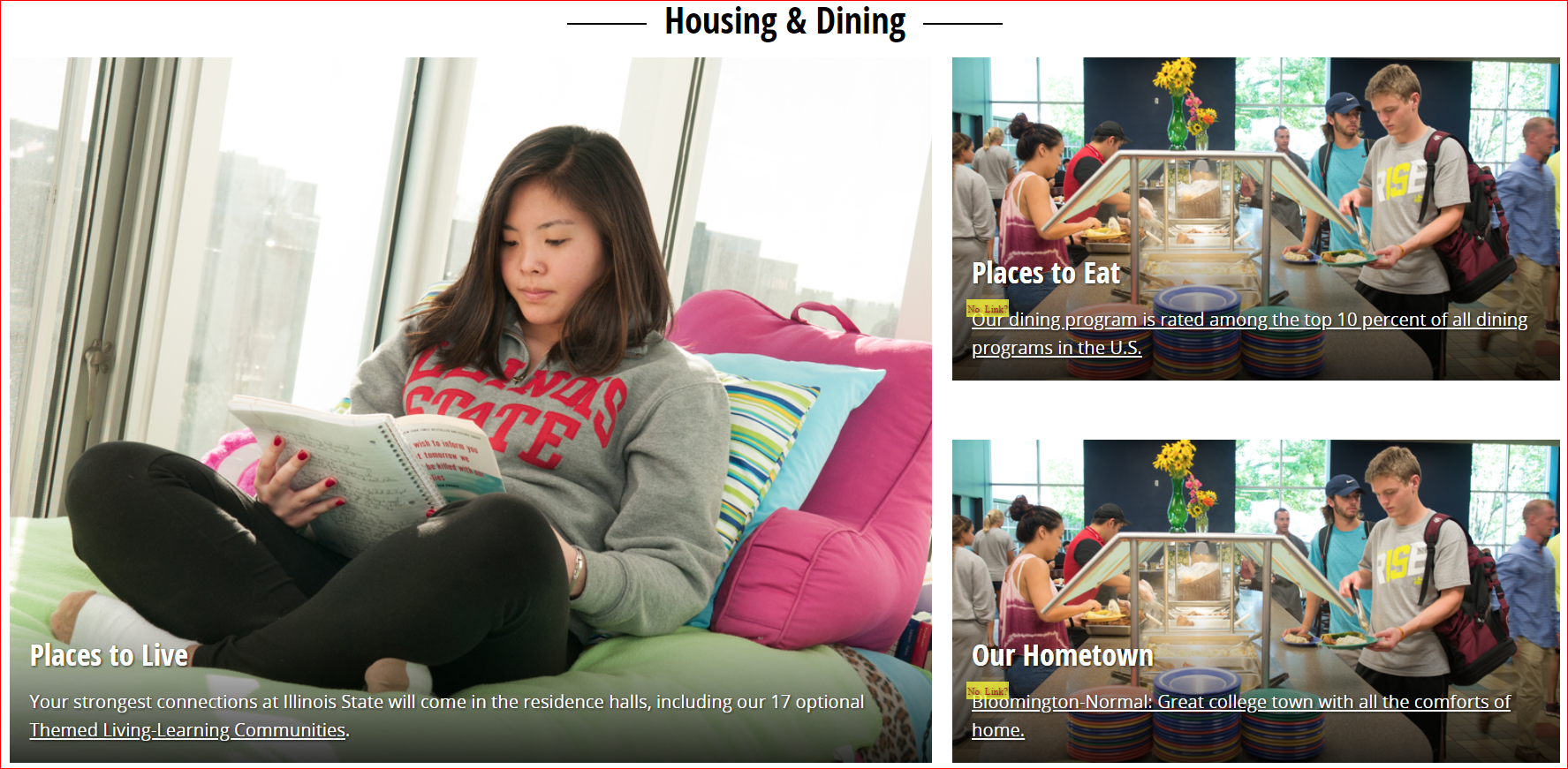 Arturo Ramirez, WEB
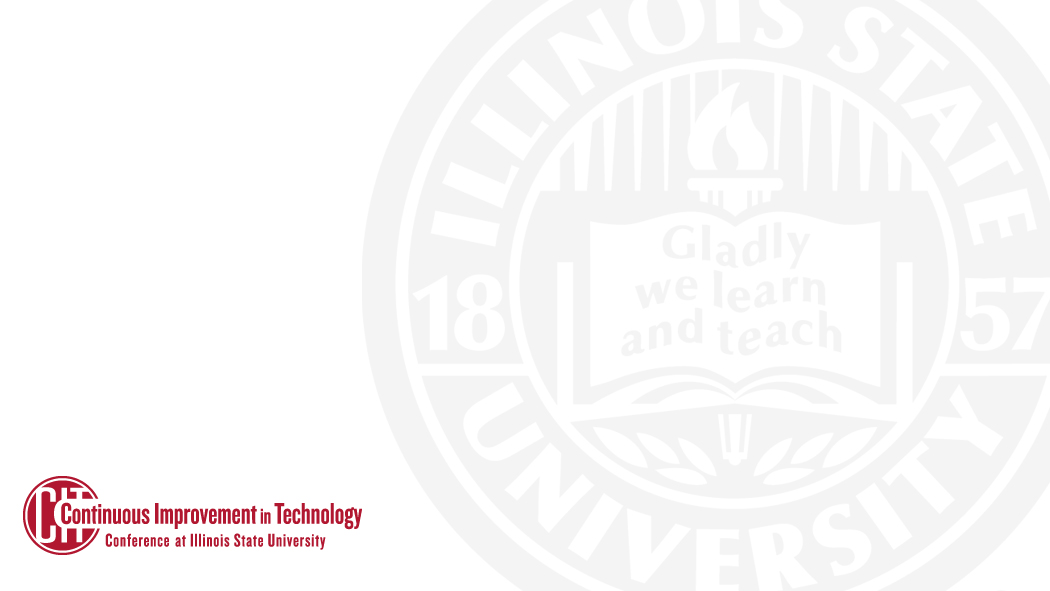 ISU Homepage
Landing pages – visual elements
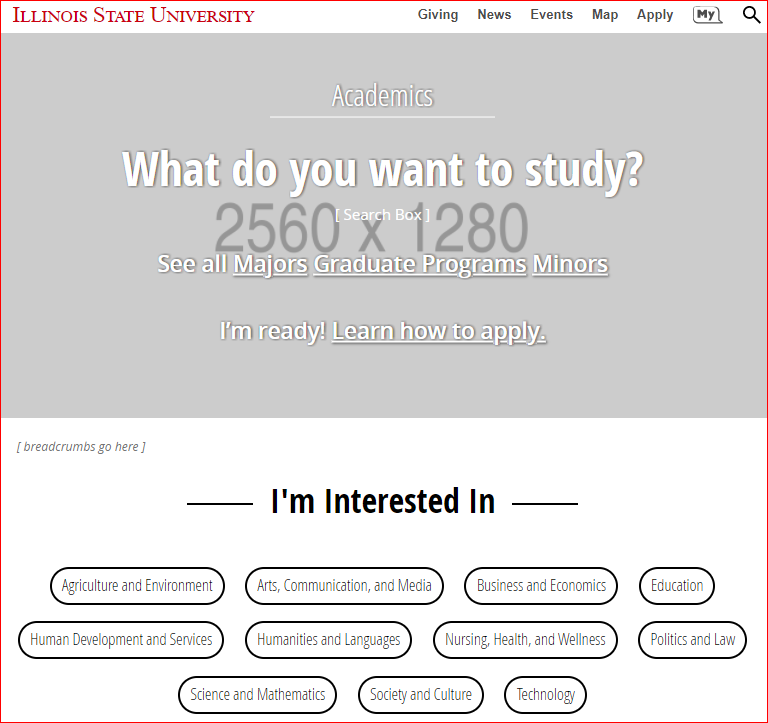 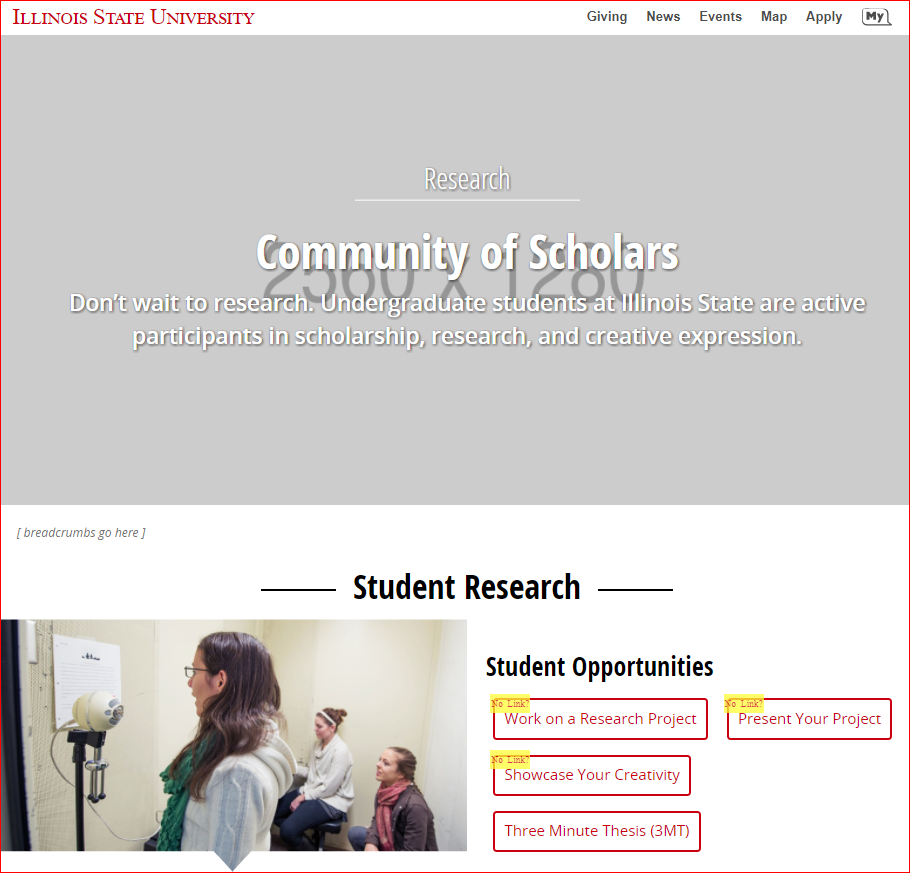 Arturo Ramirez, WEB
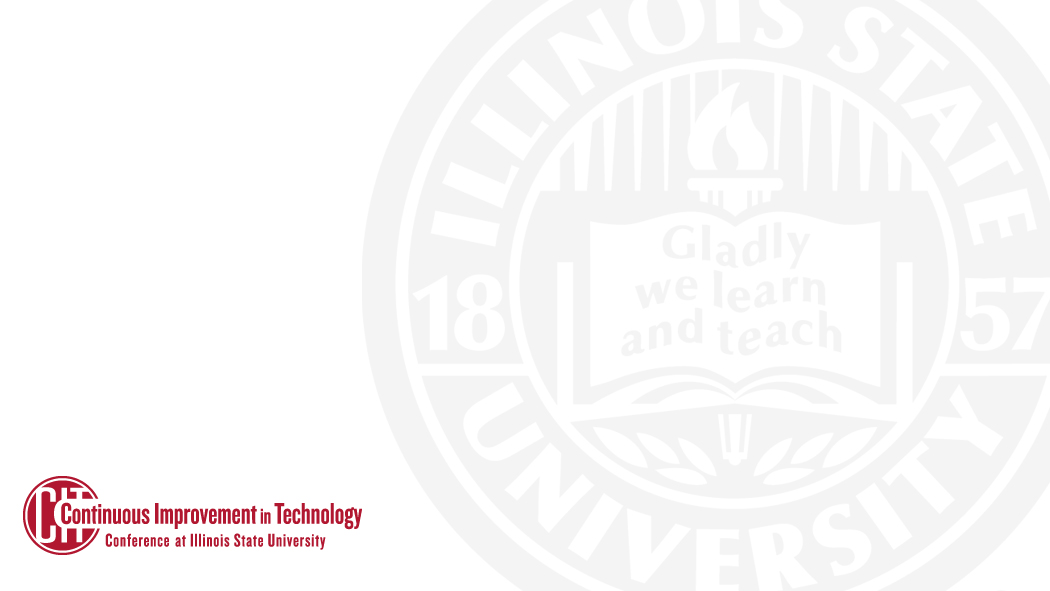 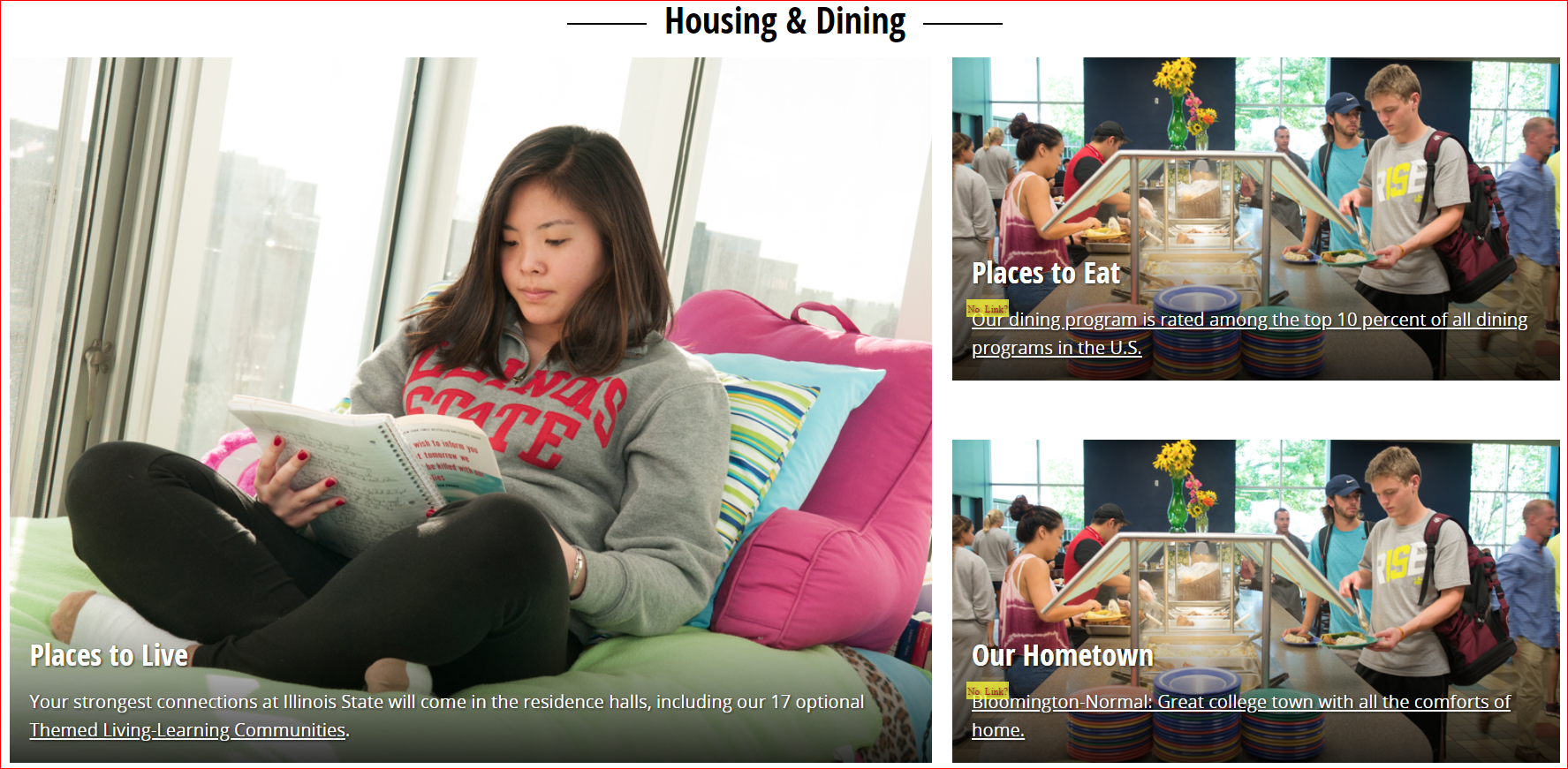 ISU Homepage

Student Life Section
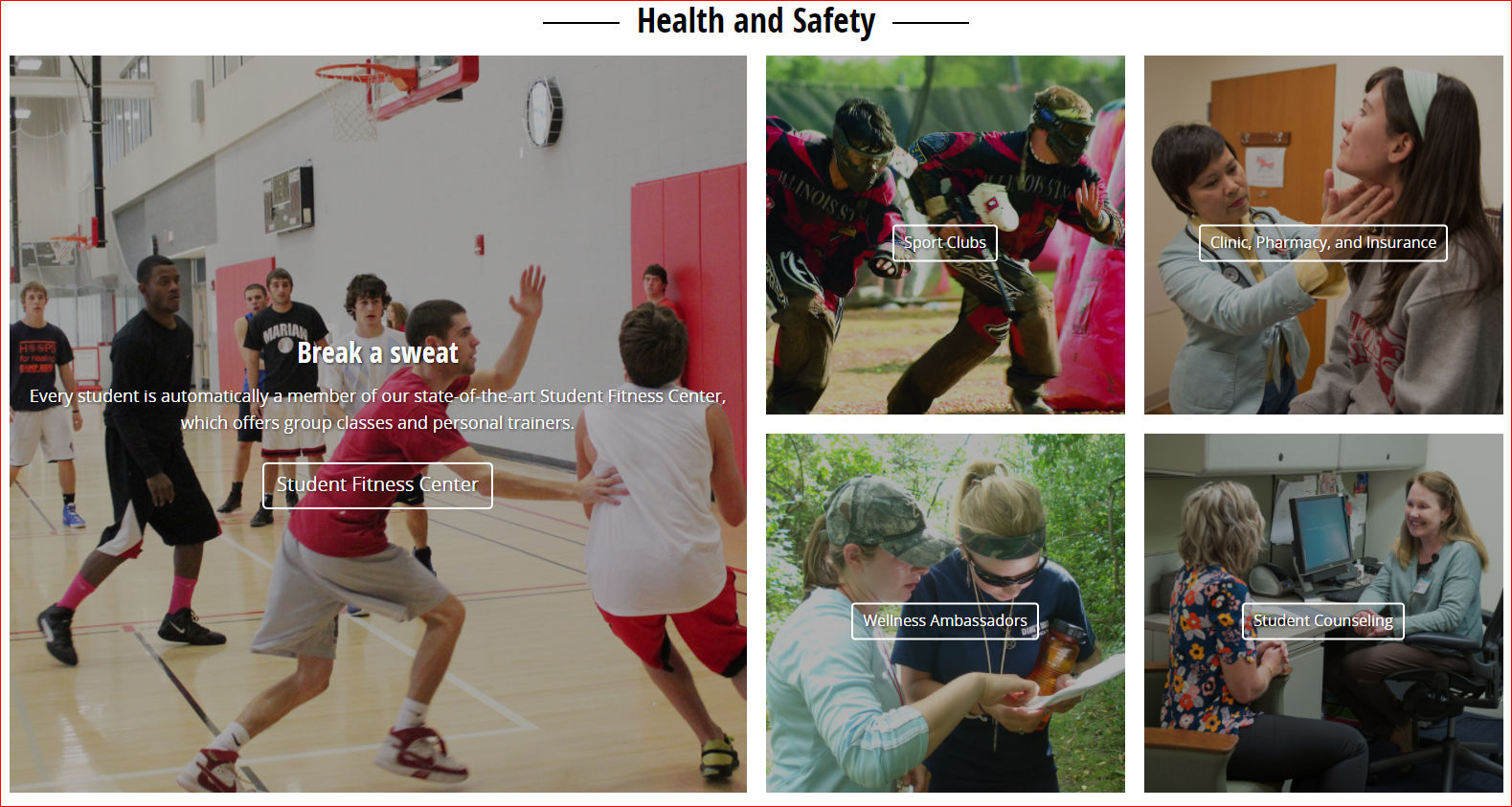 Arturo Ramirez, WEB
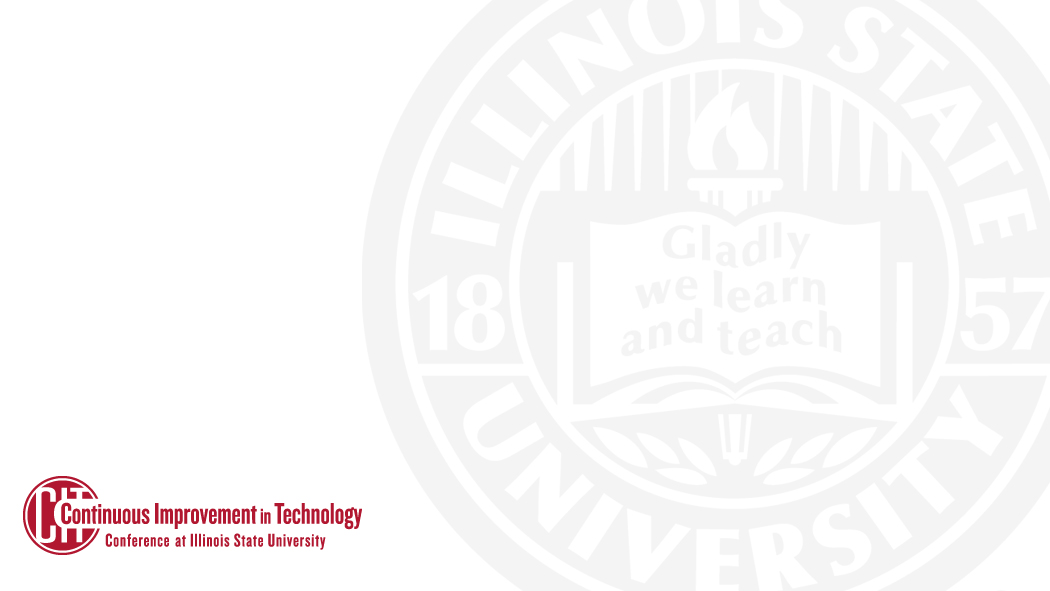 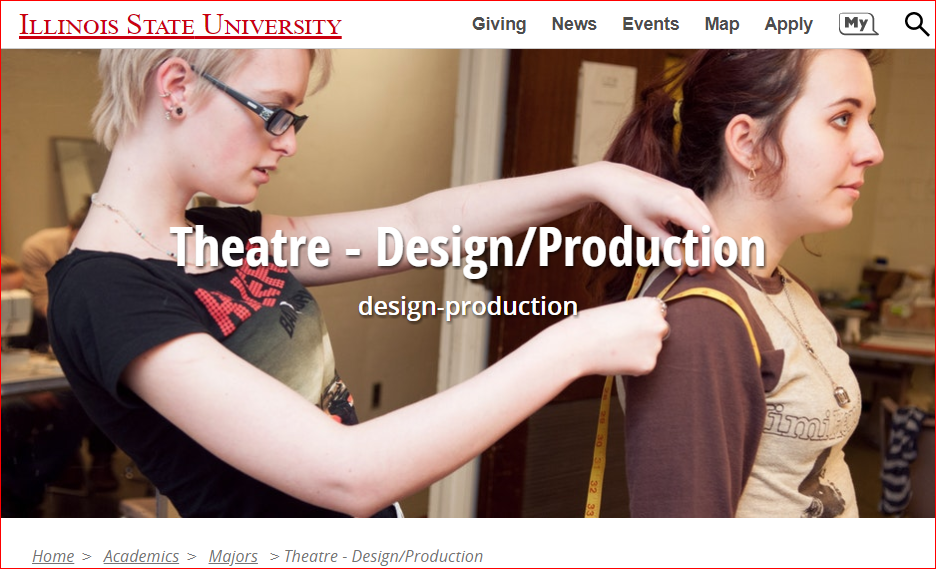 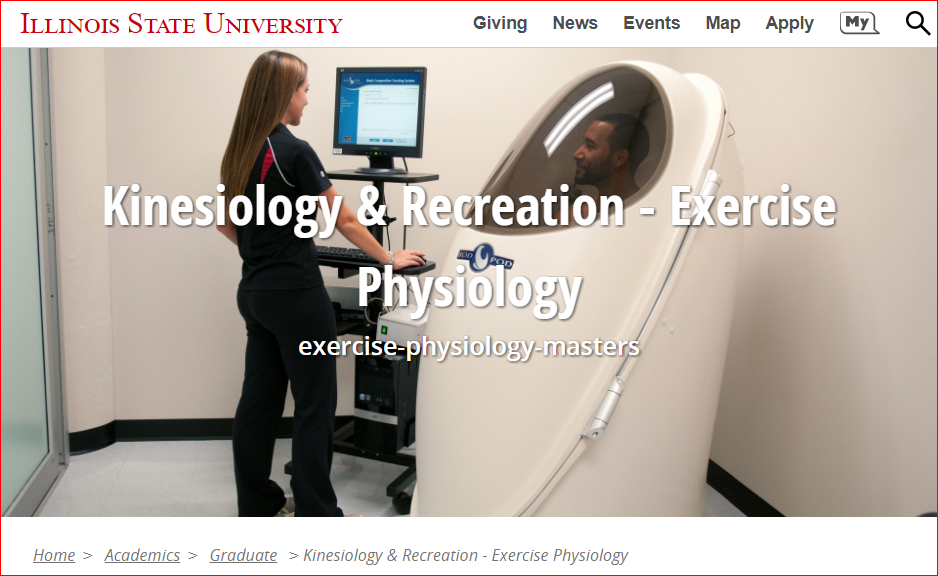 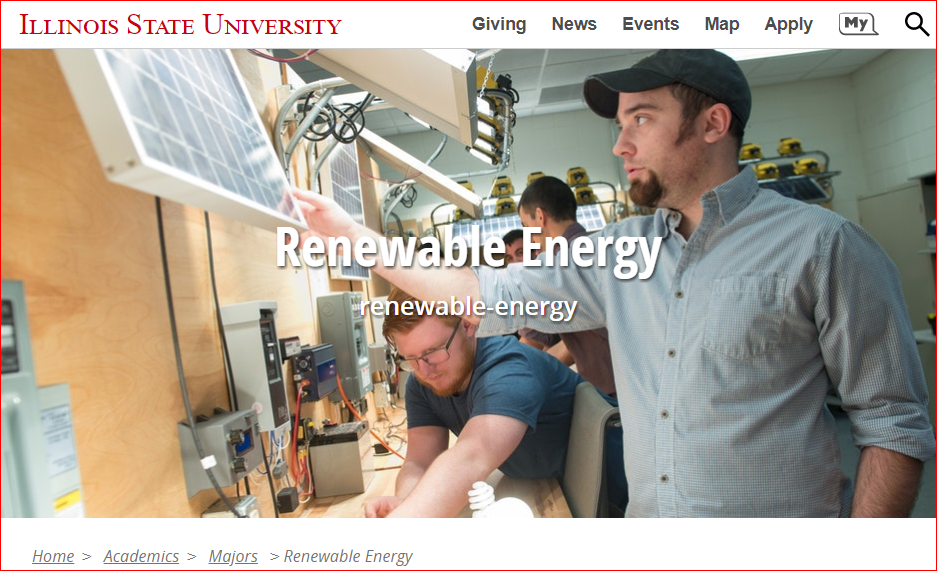 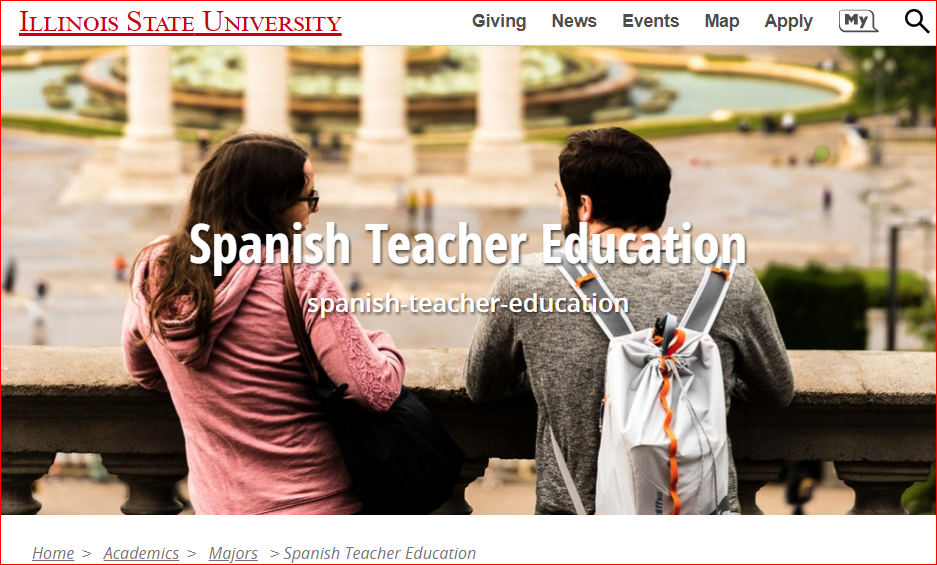 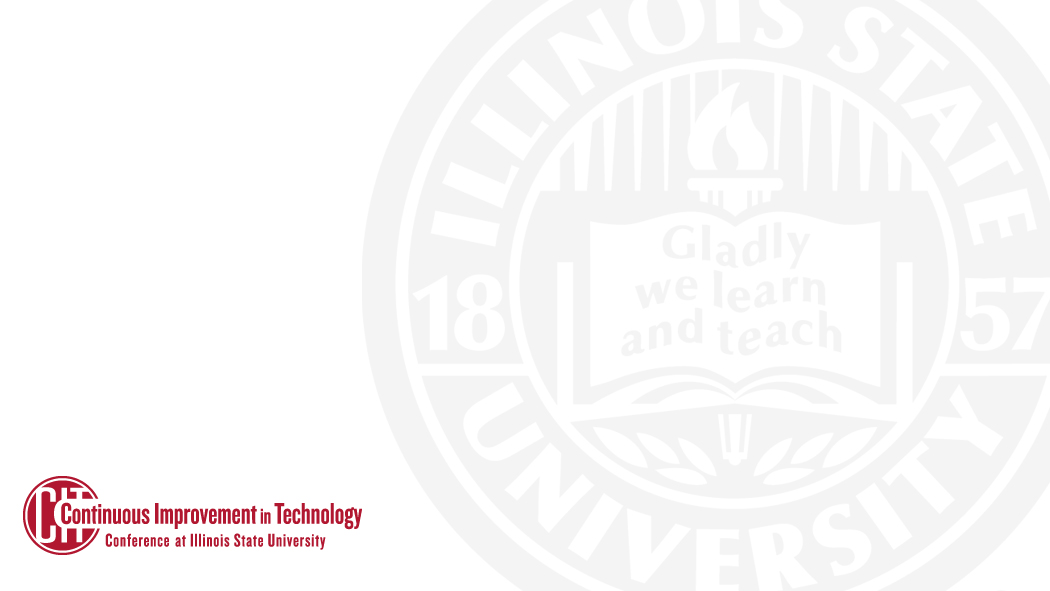 AT Update
Charley Edamala, AVP, AT
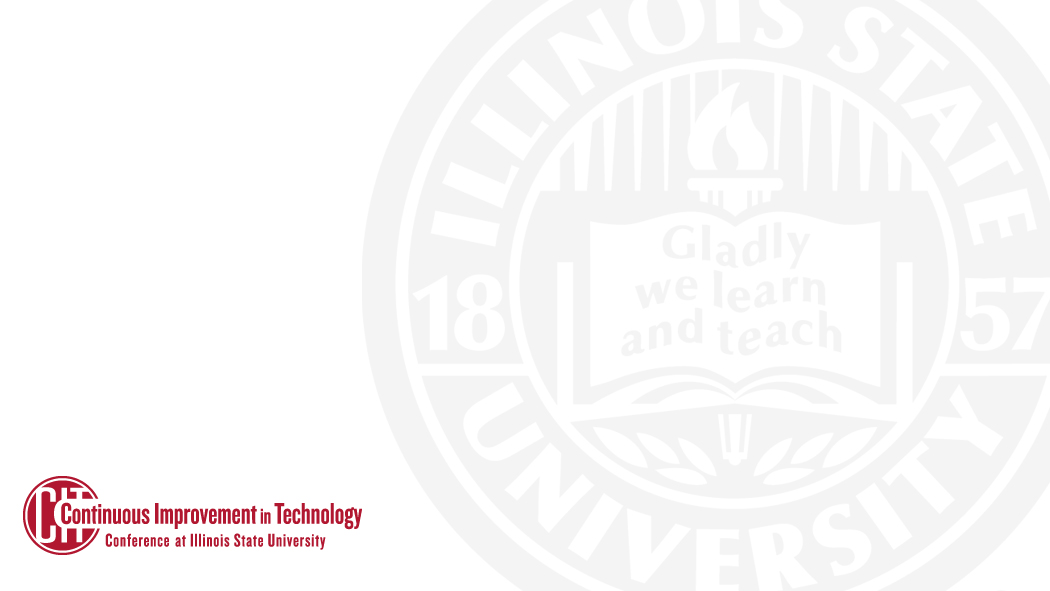 ITSM – Recent Accomplishments
Endpoint Configuration Items live in production
Problem Management and Project Management live
Continuous Improvement
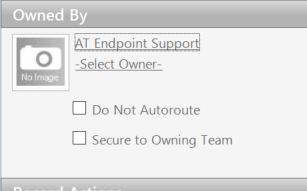 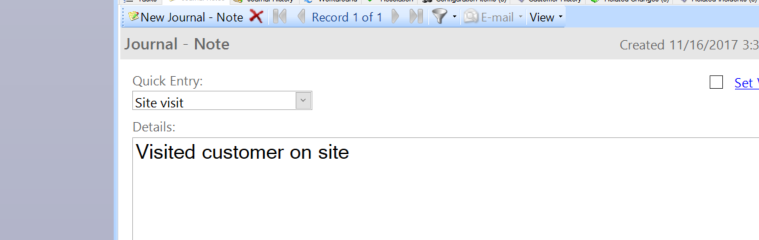 Carla Birckelbaw, AT Client Services
[Speaker Notes: - Over 6000 Endpoint CIs in production and linkable to incidents, requests, and customers (and more). These items have been brought into Cherwell automatically and are being updated daily through SCCM. So we’re managing the endpoints in the preferred management system but tracking them for support purposes in the ITSM.
- About half of the support teams using this part of the system so far. 
- Linking your endpoints to other records allows you to spot trends with a single piece of equipment as well as assisting with inventory. Imagine being able to record the entire lifecycle of a laptop, from purchase to retirement, with every incident, customer association, transfer and location along the way. We’re working currently on a way to work the official transfer of equipment to Property Control right from the Cherwell CI form. 
Also new categories for easy recording of standard changes
We were seeing mismatches between the Request Type (Incident or Service Request) and the Subcategory. Incidents should only be Submit Incident, but the tool allowed you to choose other subcategories previously. That has now been changed so you can’t select something else by mistake. Conversely, a Service Request cannot have Submit Incident at its subcategory.]
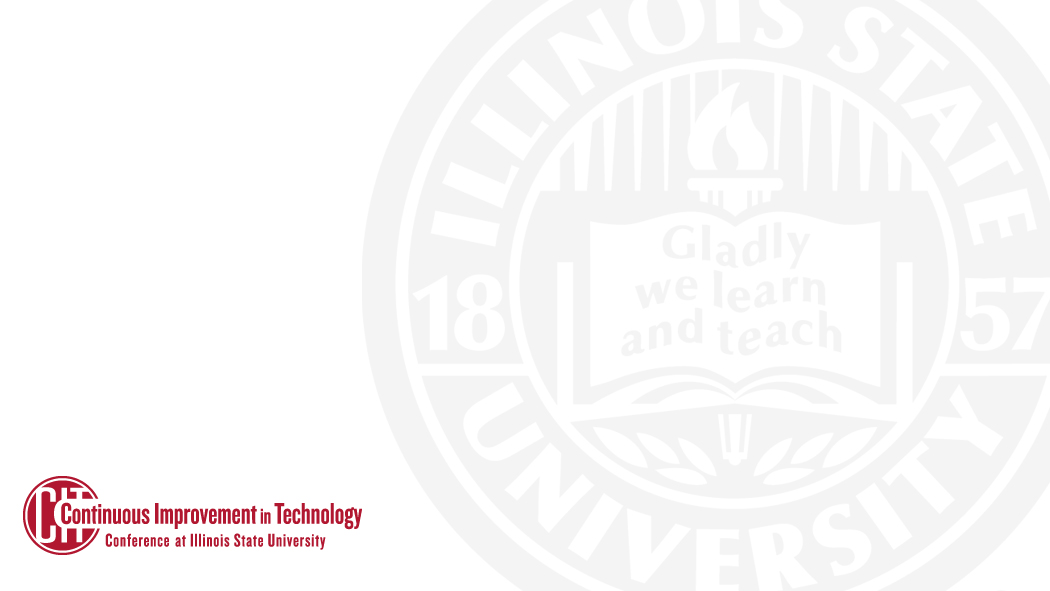 Campus-Wide Dashboard (My Work)
Carla Birckelbaw, AT Client Services
[Speaker Notes: - A LOT of people involved in putting together this dashboard, meant to be a global dashboard for any team’s use in managing their active queue – please raise your hands
Available through Dashboard Manager – Global – My Work Campus-Wide Default
All of your team and individual tasks and incidents on one screen, easy links to other default dashboards]
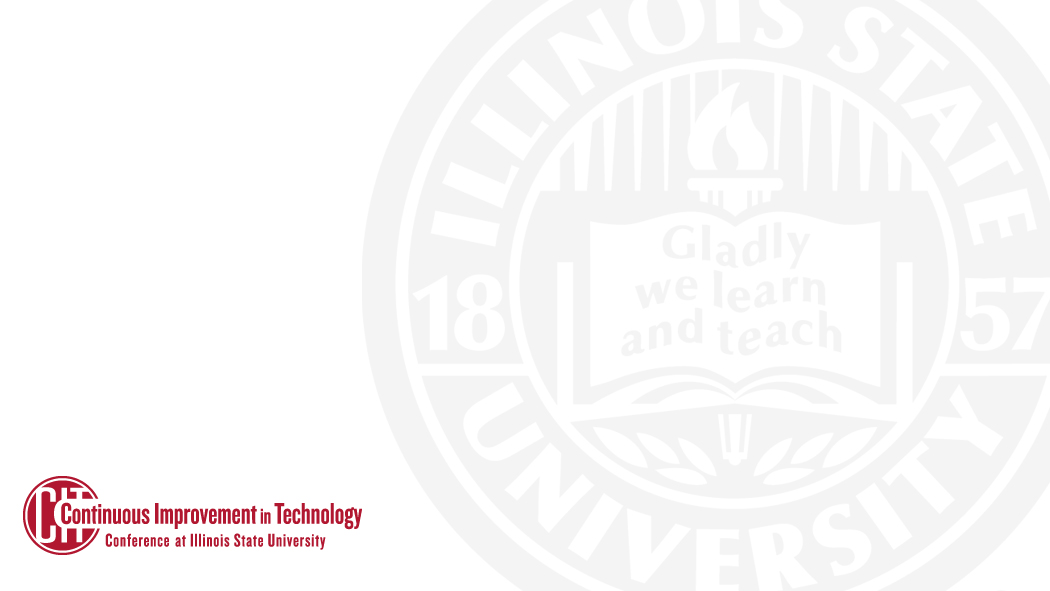 ITSM  - Looking Ahead
Upgrading backend system to 9.2 before break
Simplify request forms, simplify portal design
Explore 3rd party options that can integrate and improve knowledge and search options
Integrations with other systems, including single sign on and My
Evaluate and streamline classification schema
Carla Birckelbaw, AT Client Services
[Speaker Notes: ITSM Advisory Group has developed a set of goals for near-term ITSM improvements, based on feedback received from customers and IT staff
Many goals, highlights include… make it easier to find things
Also more training for IT staff, focus on metrics, and regular opportunities for feedback]
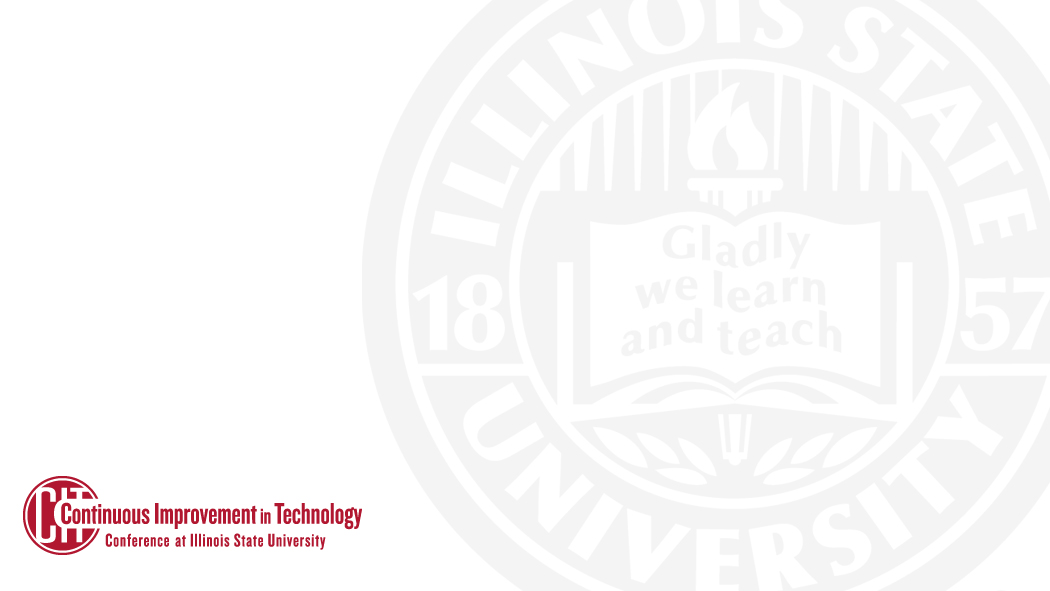 Also of note…
Winter Session Dec. 16 – Jan. 14, 13 courses
Computer Lab Planning
After Lab Stats upgrade 12/18, install client in all labs
Planning Group in the Spring
CIT Planning Committee seeking a few new volunteers - contact us at  isucit@ilstu.edu
Carla Birckelbaw, AT Client Services
[Speaker Notes: Winter Session support provided to faculty by CTLT, and students by the TSC – during Administrative Closure, students should email the TSC at SupportCenter@ilstu.edu and put “Winter Session” in the subject
Only roughly half of our labs have Lab Stats running currently, but all are eligible and should be included – if you can’t remember your account or unsure if you have one, contact Endpoint to get set up]
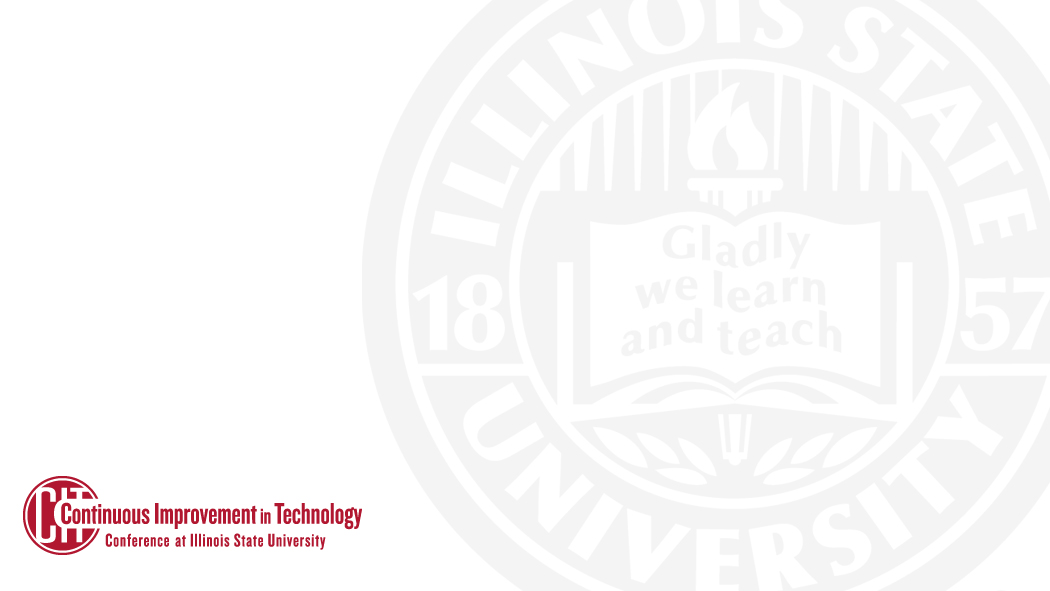 Up and Coming from AT APPS
Direct Database Access to Require VPN even on Campus

Future Server/Application/Service Monitoring Strategy and Tools?
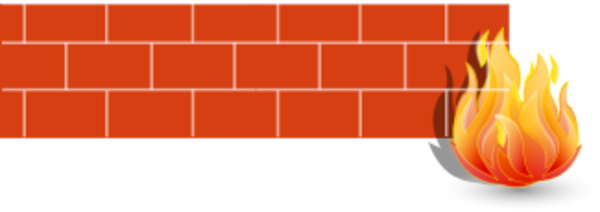 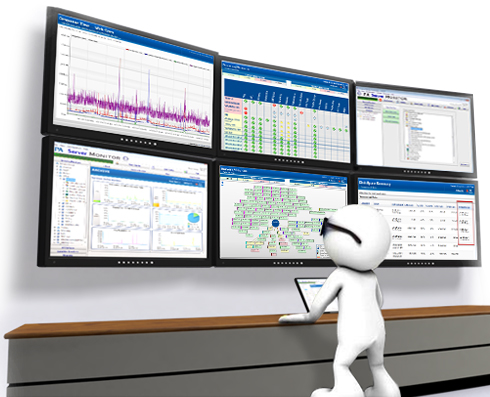 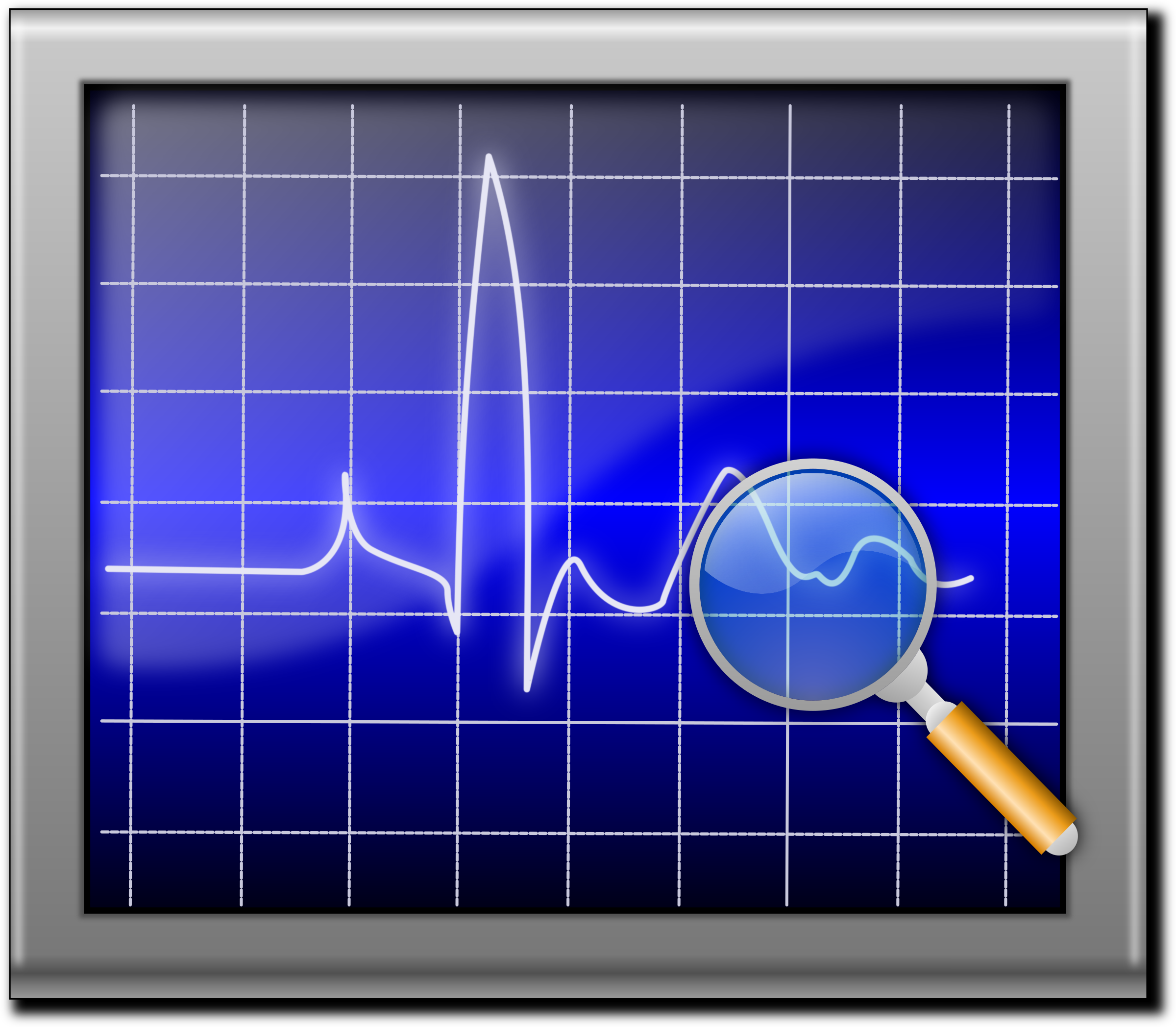 Todd Smoak, AT APPS
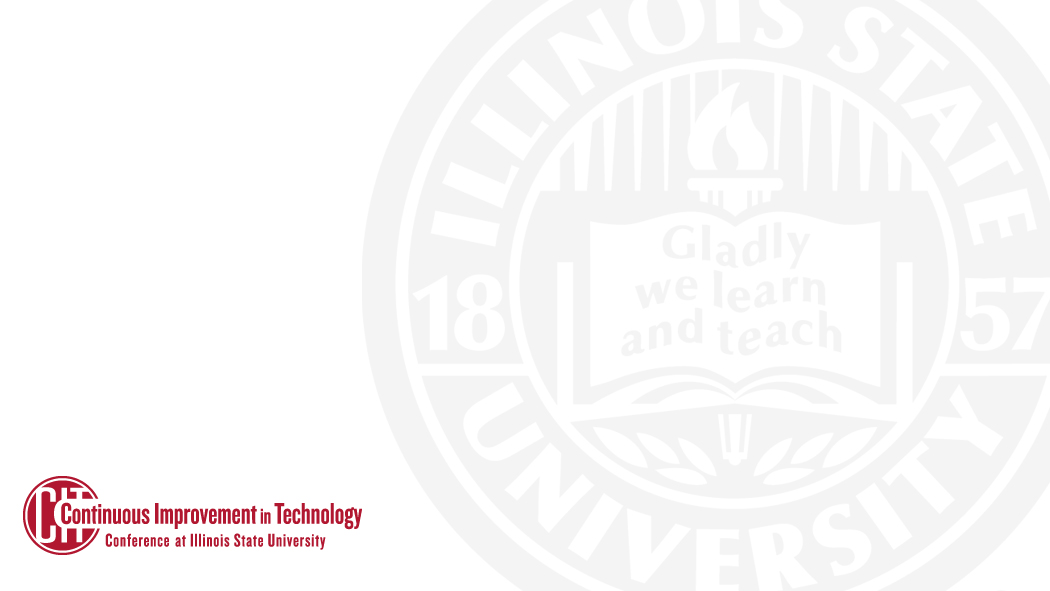 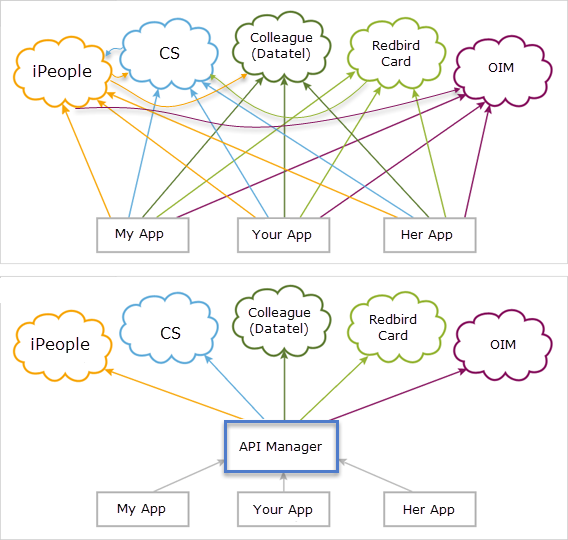 Working w/Web on API Management Layer
Todd Smoak, AT APPS
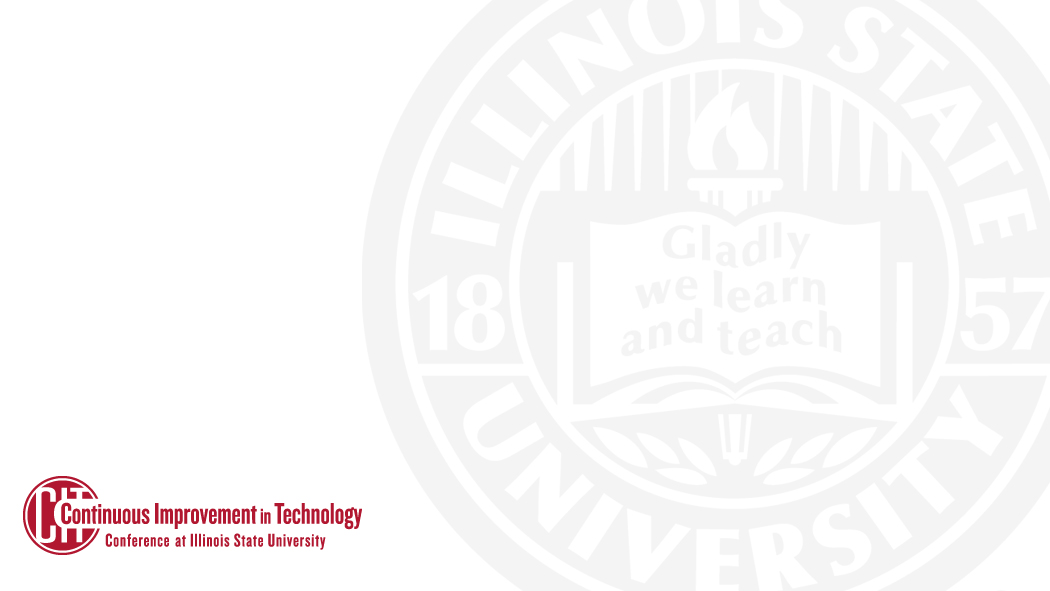 Information Security:Risk Management Program
Coordinated with Internal Audit & Risk Management

Enterprise & Unit-Based Risk Assessment 

Threat Assessment

Individual Project/Proposal Risk Assessment

Risk & Threat Mitigation Strategies
Kevin Crouse, AT ISO
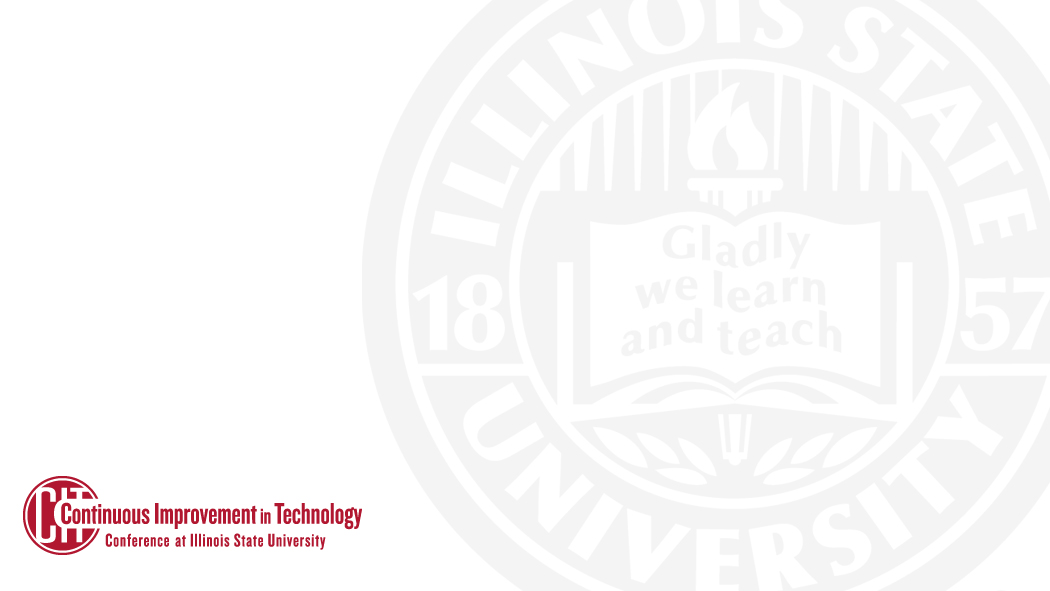 Program benefits:
Demonstrates due care and due diligence

Provides a roadmap for improvement

Assists in meeting compliance requirements

Proactively builds a Cyber-Resilient University
Kevin Crouse, AT ISO
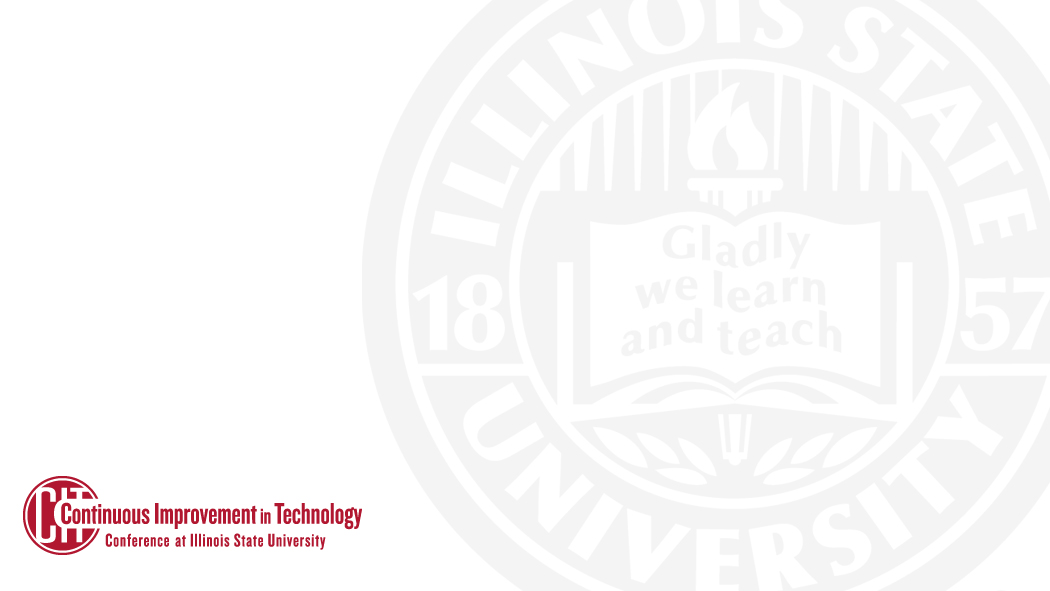 Microsoft Teams Showcase
Paul Unsbee, Milner Library
Dan Taube, AT Endpoint Support
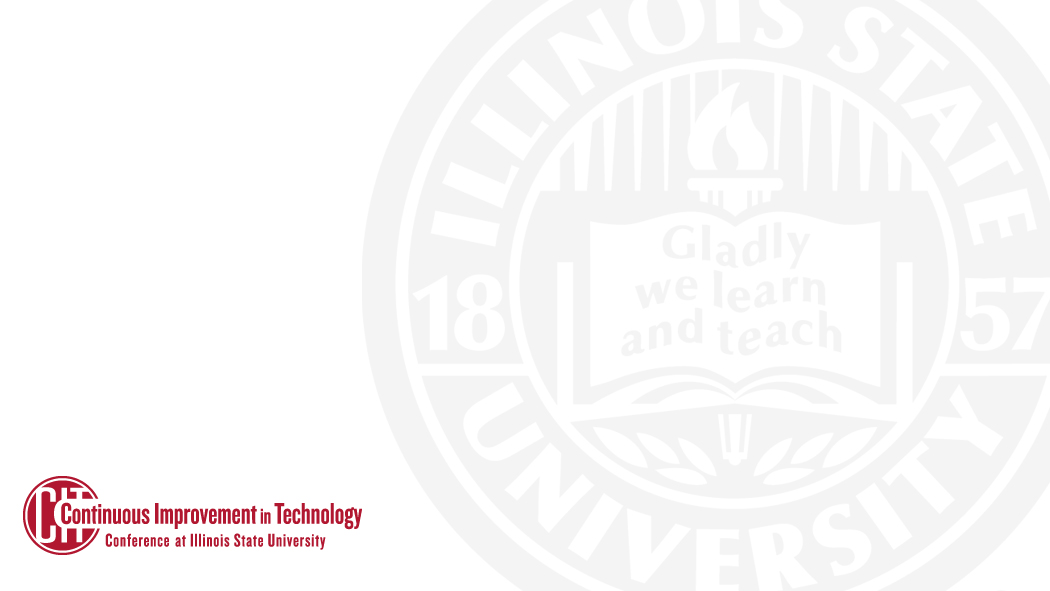 ION Update
Infrastructure Upgrades
New Data Center Firewalls
New NTP Server
LANsweeper
AD (Fire, Water) 
Successful Partnerships
Account Refresh & Password Resets
Classroom Renovations
CFA Wireless Enhancements
Virtual Applications
Craig Jackson, AT ION
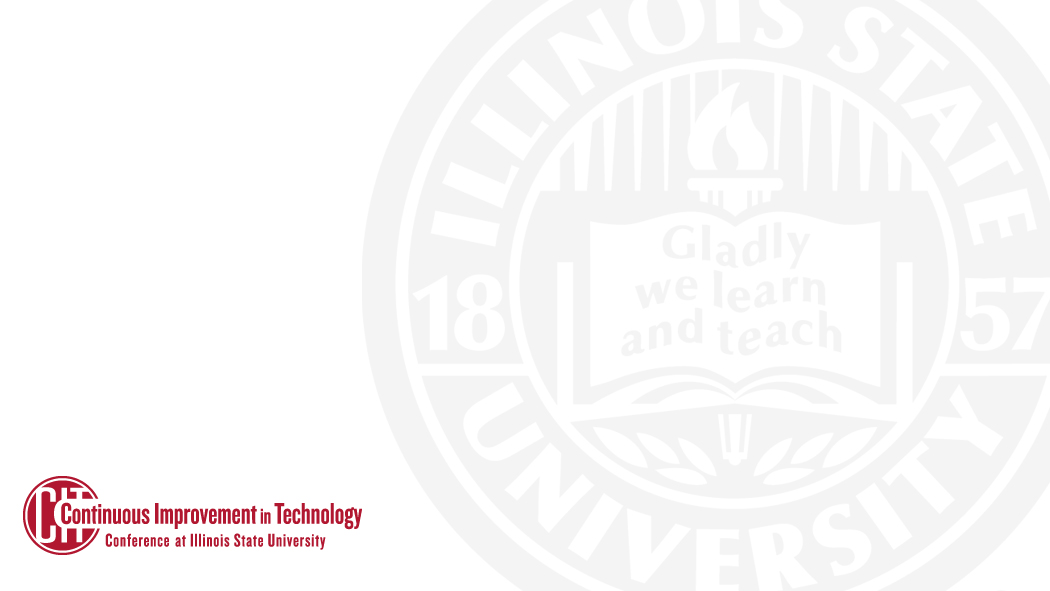 Office365 – Active Portal Users
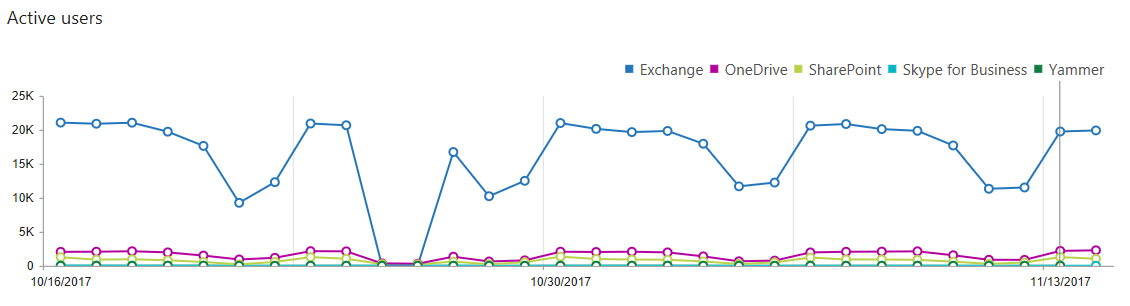 Craig Jackson, AT ION
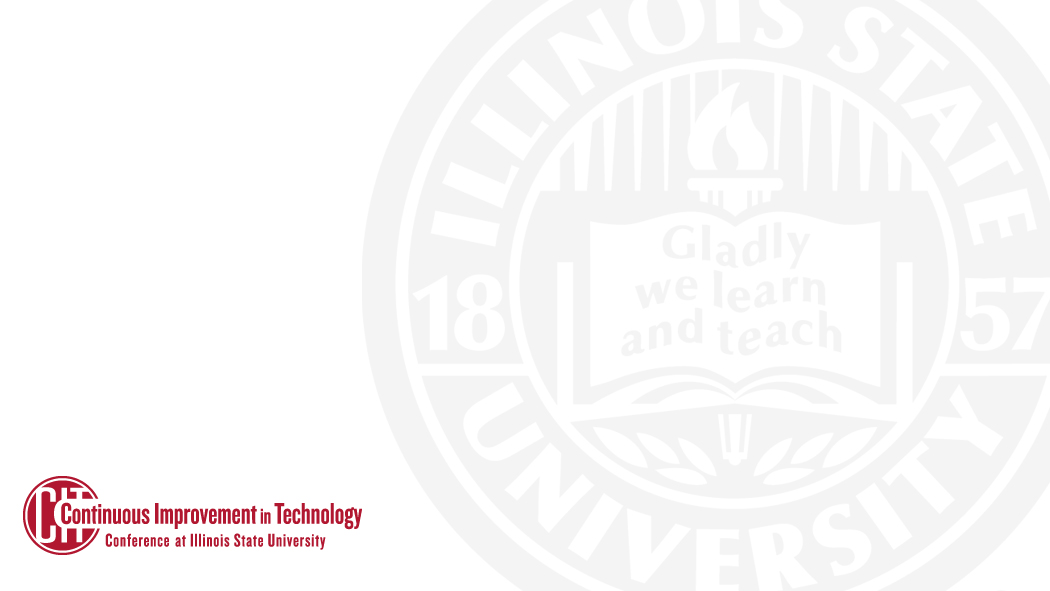 Office365 – SharePoint Users
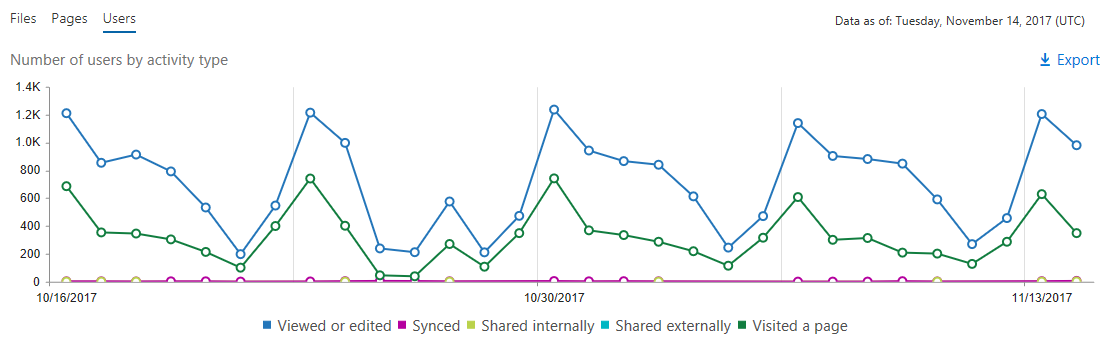 Craig Jackson, AT ION
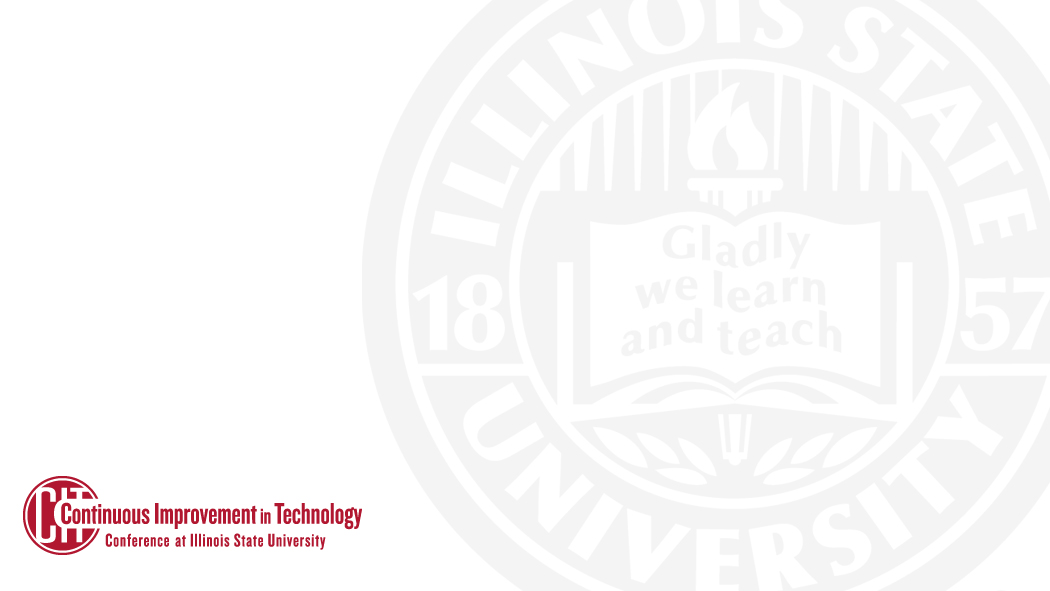 Office365 - Email
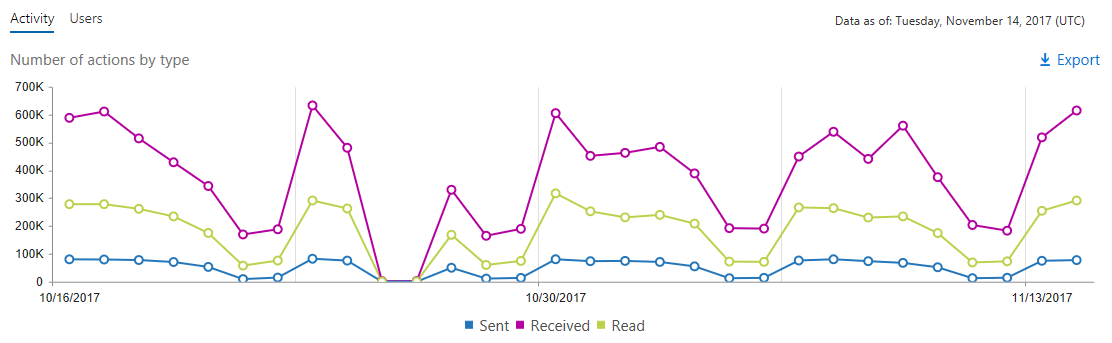 Craig Jackson, AT ION
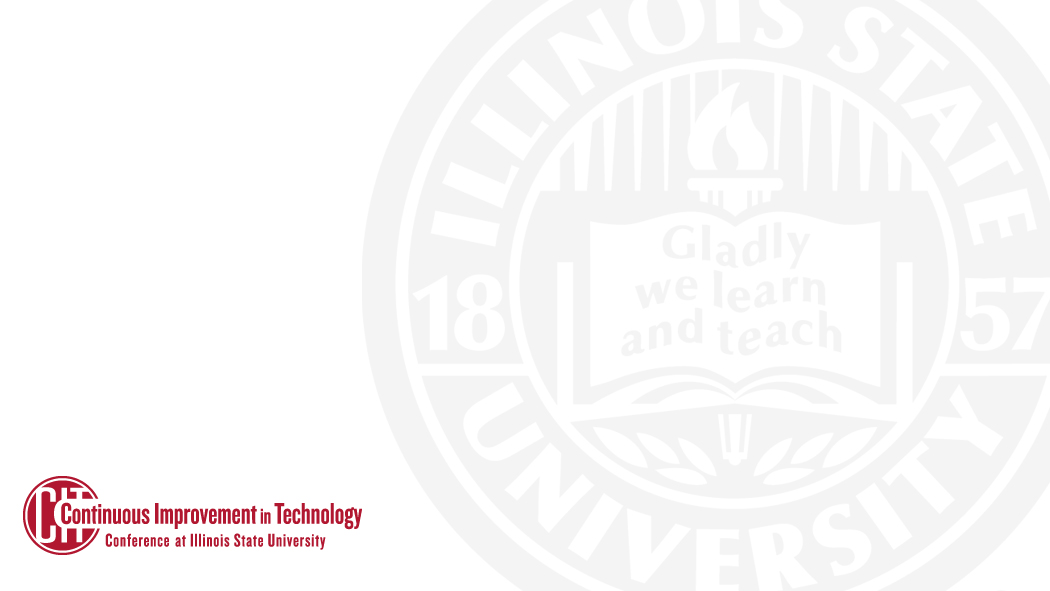 Redbirds of a Feather 10:30-11:30
Powershell on Parade (SFHB 132)
IT Security (SFHB 148)
Growing Your IT Career (SFHB 149)
Intro to Regular Expressions… Just Enough to Make You Dangerous (SFHB 131)

CITx Informal Lunch at the Normal Meatheads 
after the event – continue the conversation!
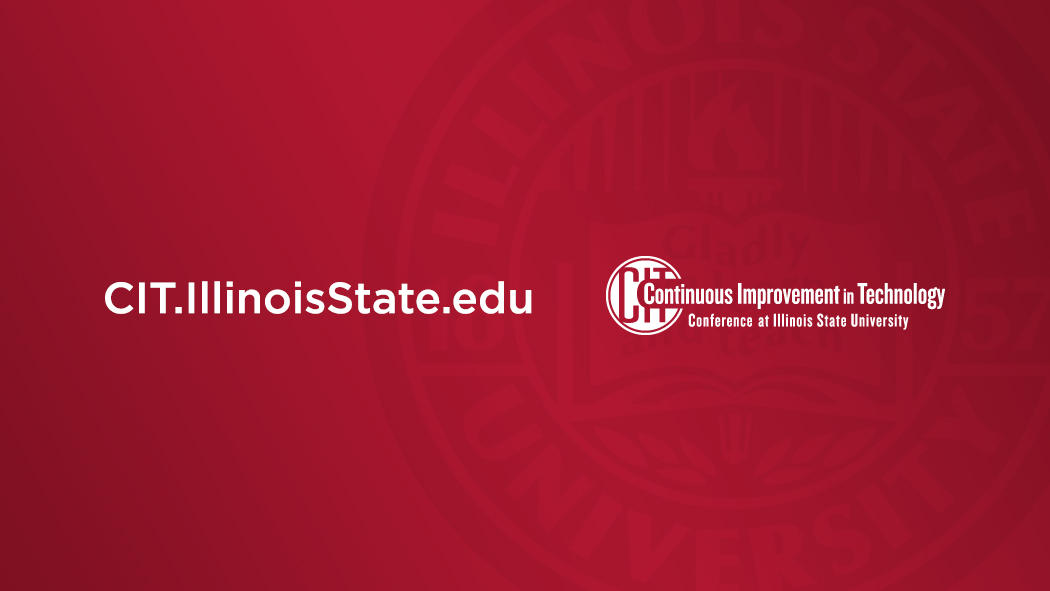